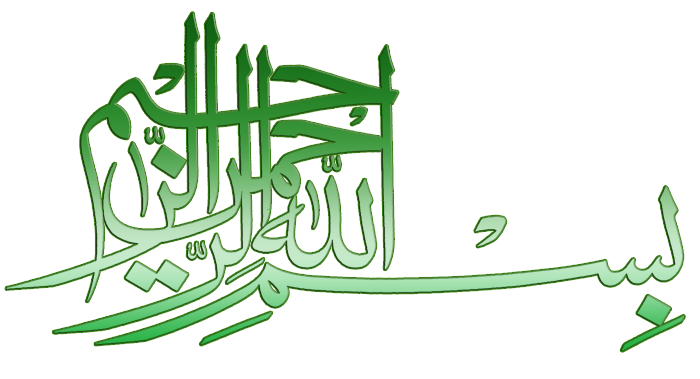 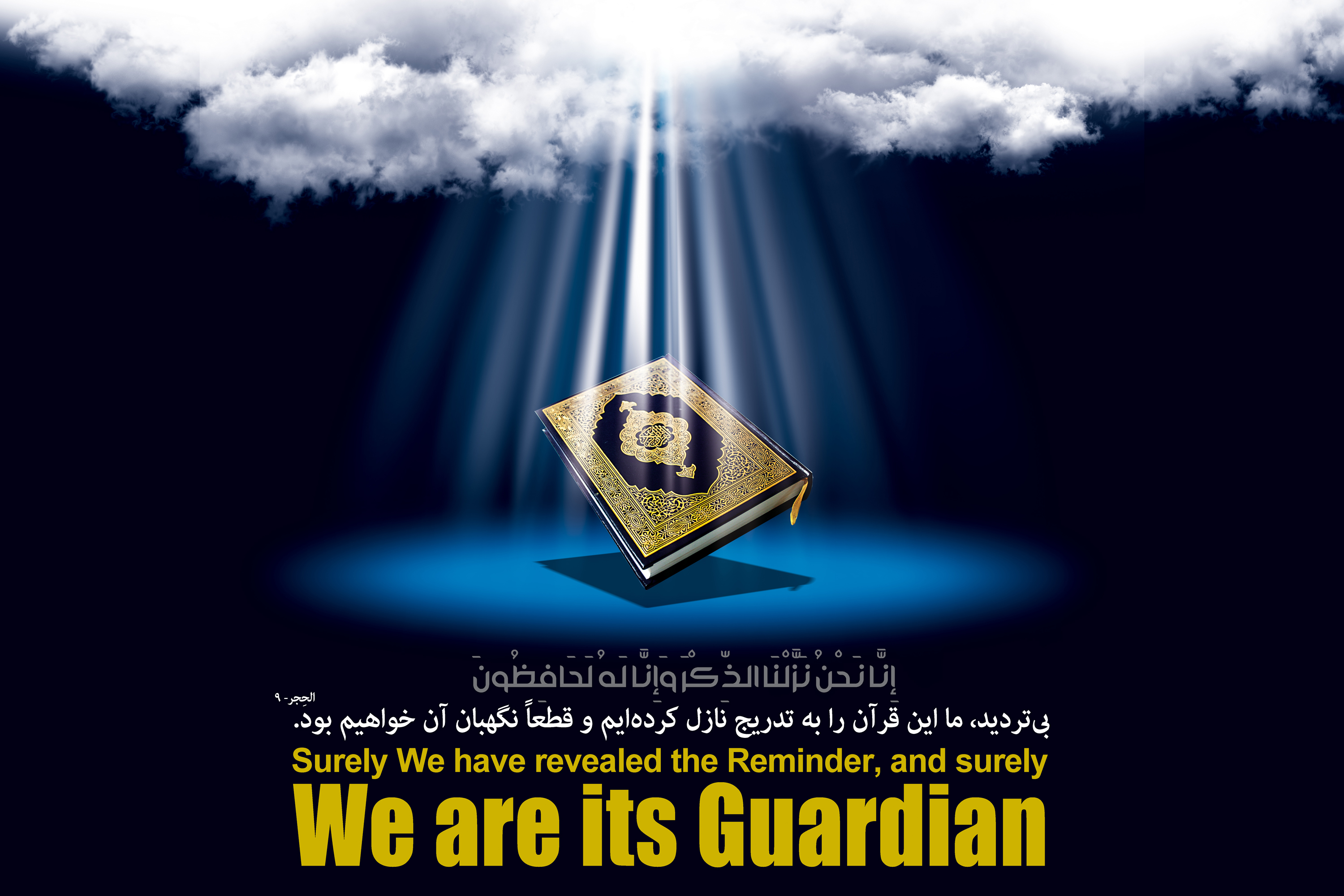 امام مـهدي
از ديدگاهِ
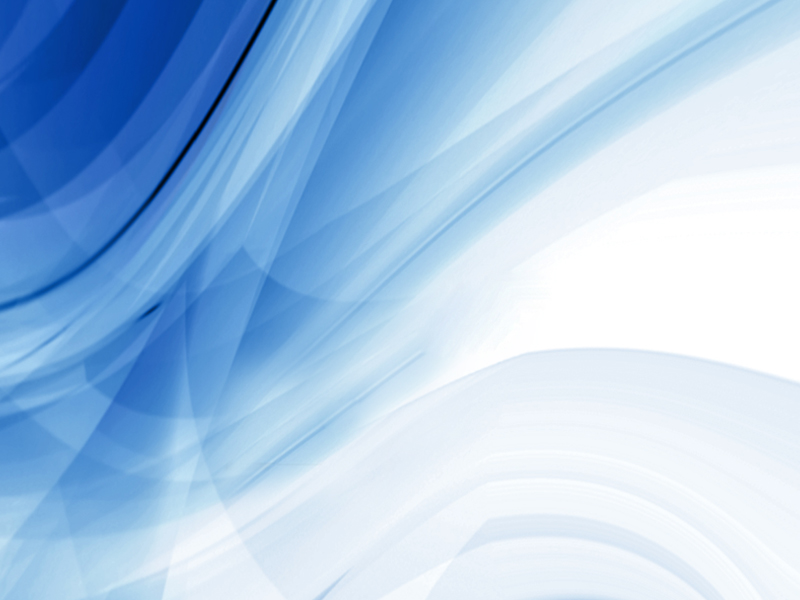 هدف
1- دفاع از اندیشه مهدویت
2-تبیین و تعمیق عقیده مهدویت در بین منتظران
3-دست یابی به معرفتی عمیق نسبت به امام زمان 
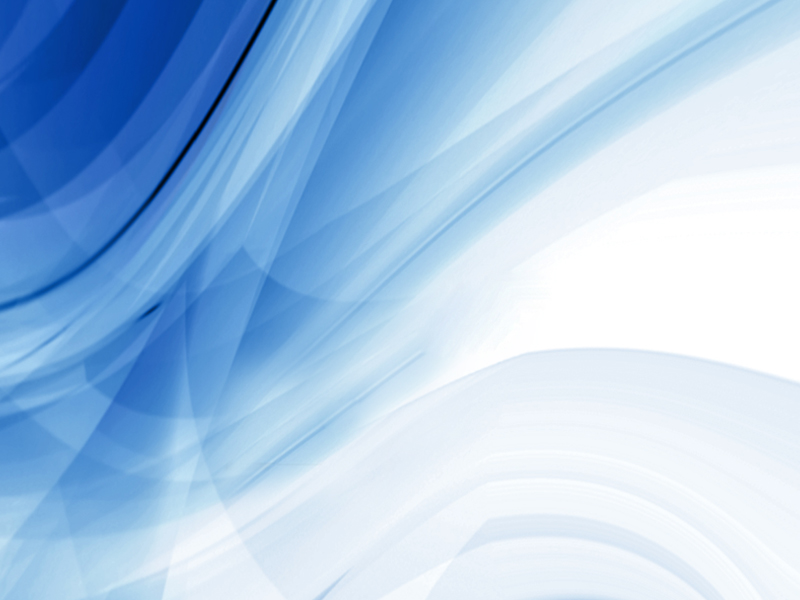 به چه دليل بايد امام را بشناسيم؟
 وچرا از منظر قرآن؟
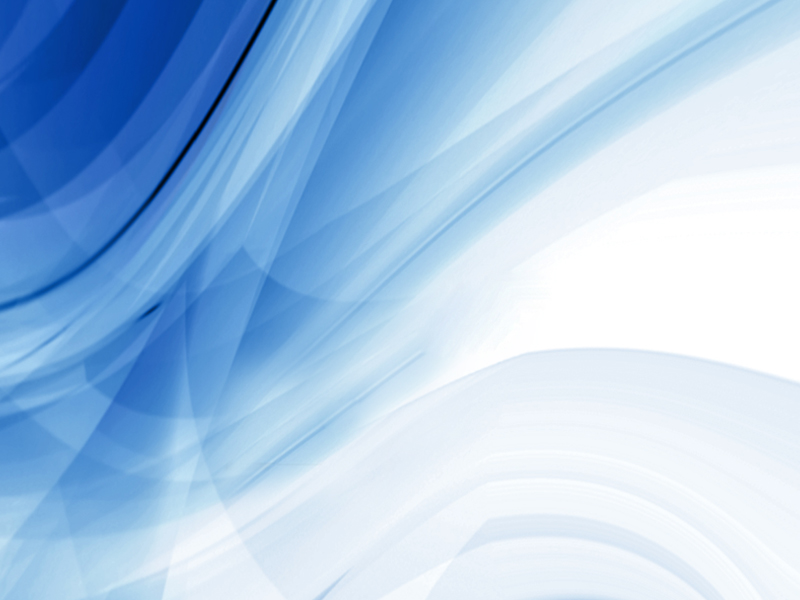 ضرورت
 شناخت انسان
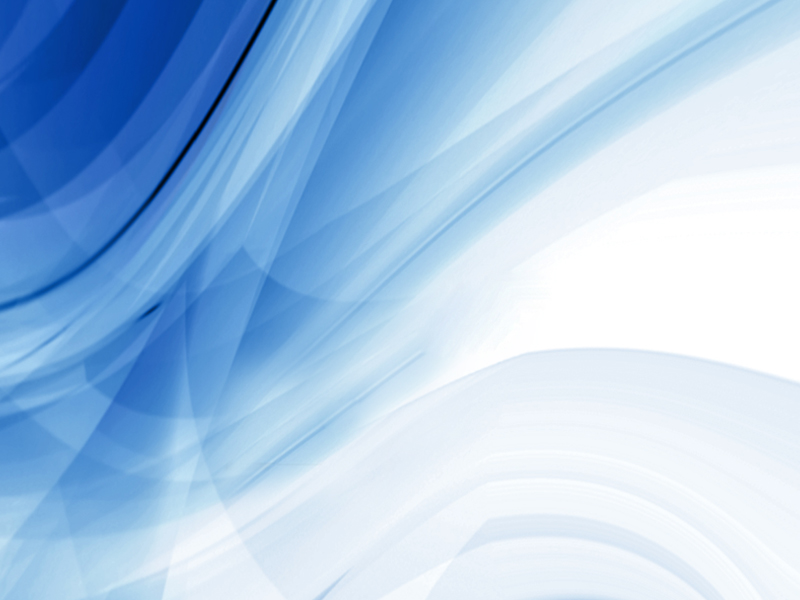 أَ لَمْ تَرَوْا أَنَّ اللَّهَ سَخَّرَ لَكُمْ ما فِي السَّماواتِ وَ ما فِي الْأَرْضِ وَ أَسْبَغَ عَلَيْكُمْ نِعَمَهُ ظاهِرَةً وَ باطِنَة
لقمان: 20
آيا نديديد خداوند آنچه را در آسمانها و زمين است مسخّر شما كرده، و نعمتهاى آشكار و پنهان خود را به طور فراوان بر شما ارزانى داشته است؟
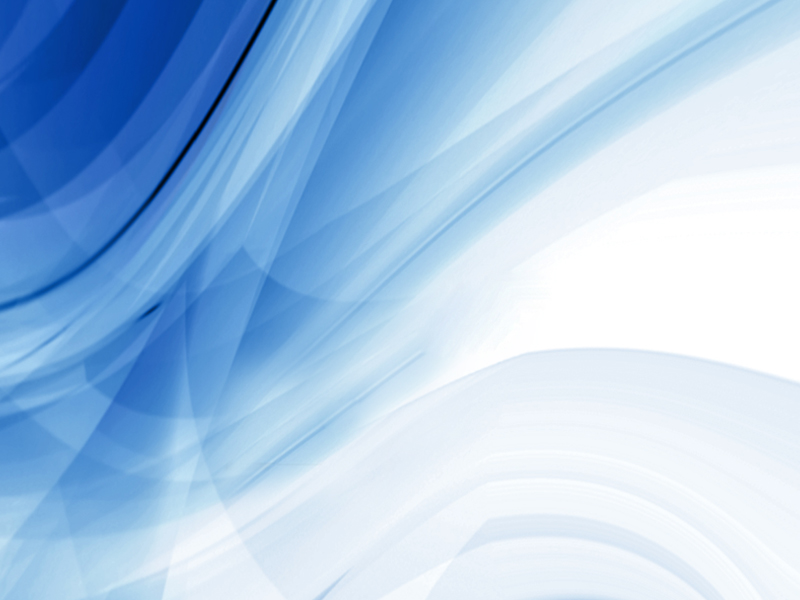 به همین جهت است که:
قال‌ رسول‌ الله  صلي الله عليه و آله :
من مات
 و لم يعرف إمام زمانه 
مات ميتة جاهليه
حديث صحيح ، متواتر و نقل شده در صحاح ستّه و كتب أربعه
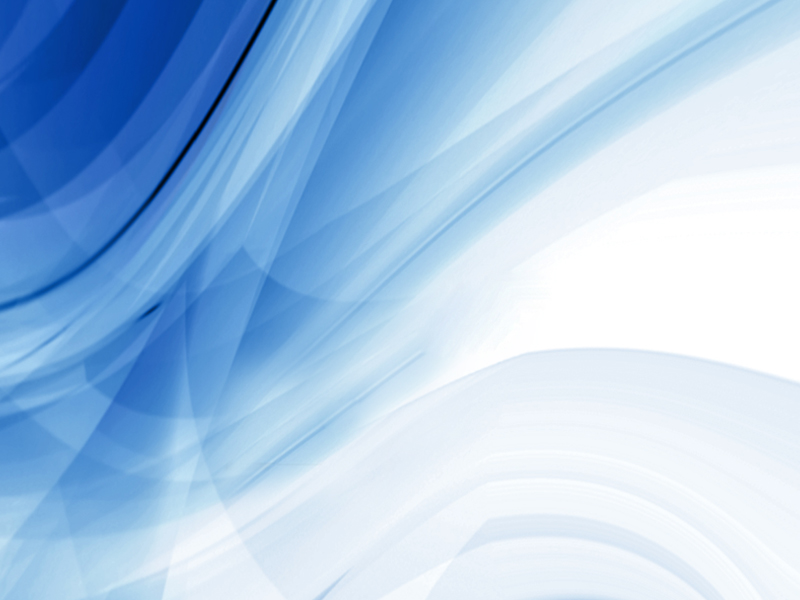 جایگاه
و ویژگی قرآن
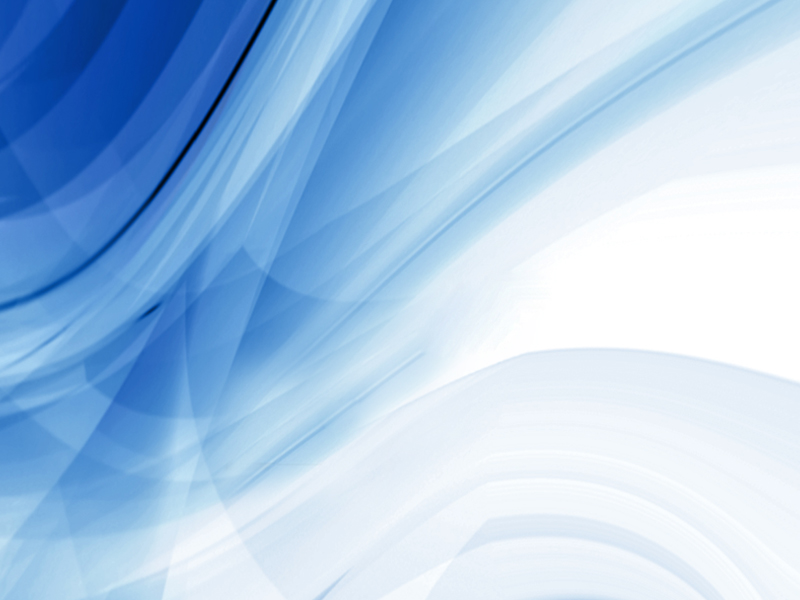 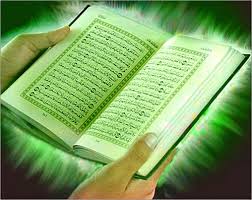 قرآن
 معجزه جاويدان
بقره: 23و24، یونس: 38، هود: 13و14، اسراء: 88، طور: 34
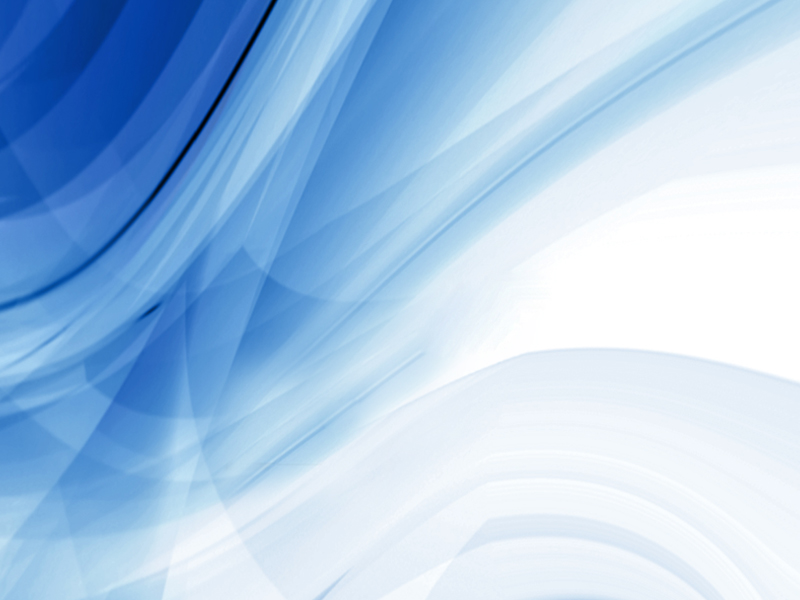 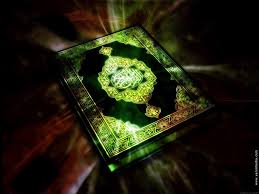 حقي است كه
 باطل در آن راه ندارد
 فصلت: 42
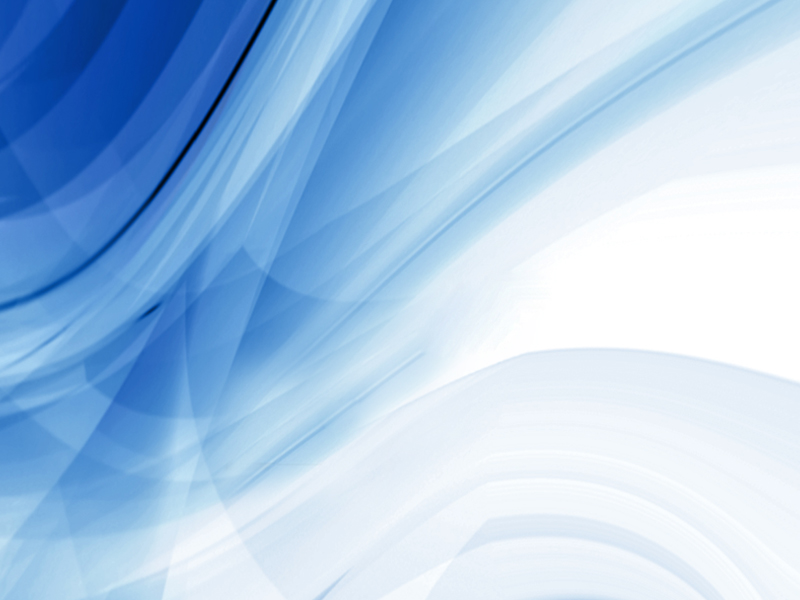 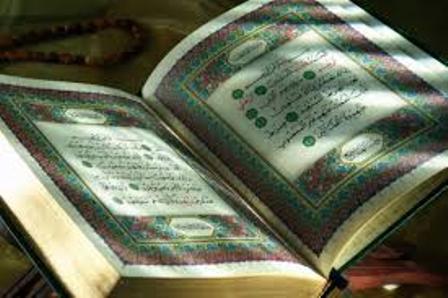 نقشه راهِ 
چگونه بودن وزيستن
اسراء: 9 و نحل: 64
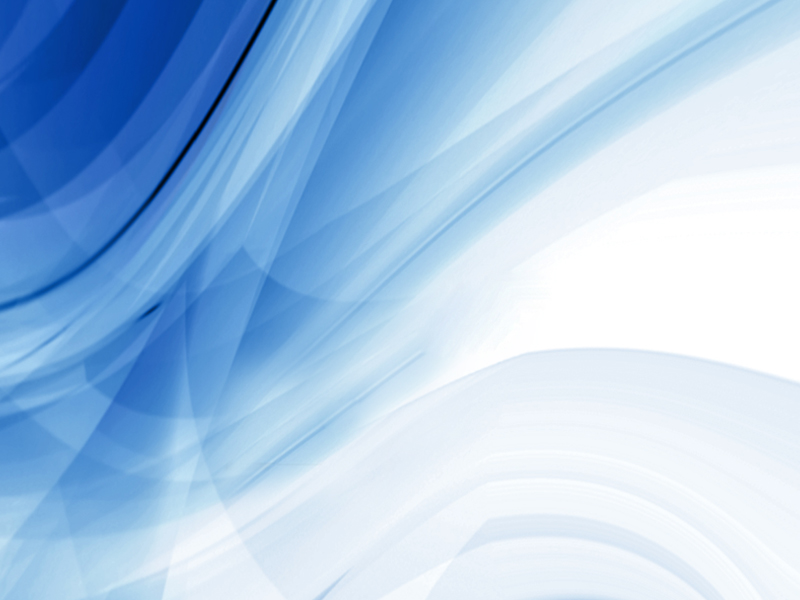 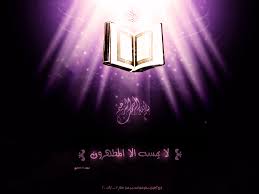 روشنگر هر حقيقت با جامعيتي بي نظير
«وَ نَزَّلْنا عَلَيْكَ الْكِتابَ تِبْياناً لِكُلِّ شَيْ‏ءٍ 
وَ هُدىً وَ رَحْمَةً وَ بُشْرى‏ لِلْمُسْلِمينَ» 
نحل: 89
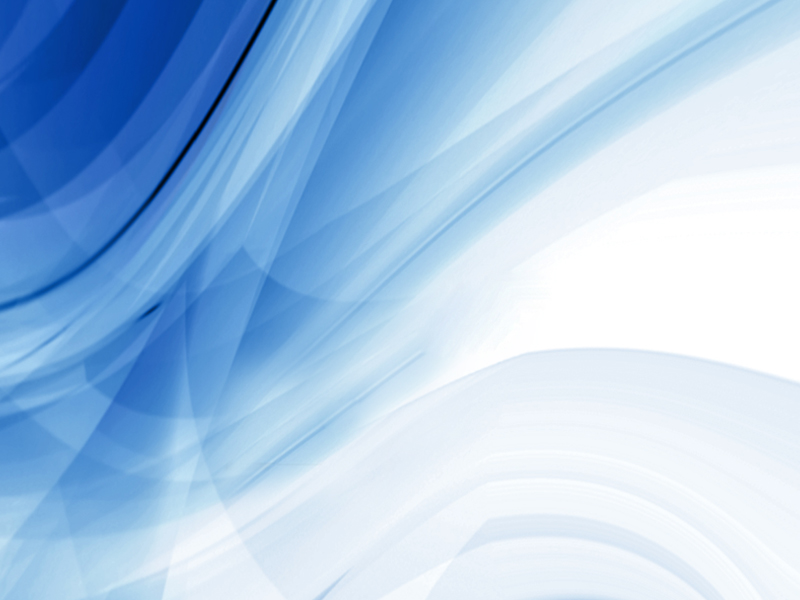 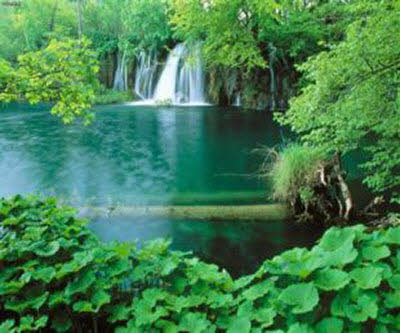 قرآن چشمه ای بی پایان از 
                                  معارف...
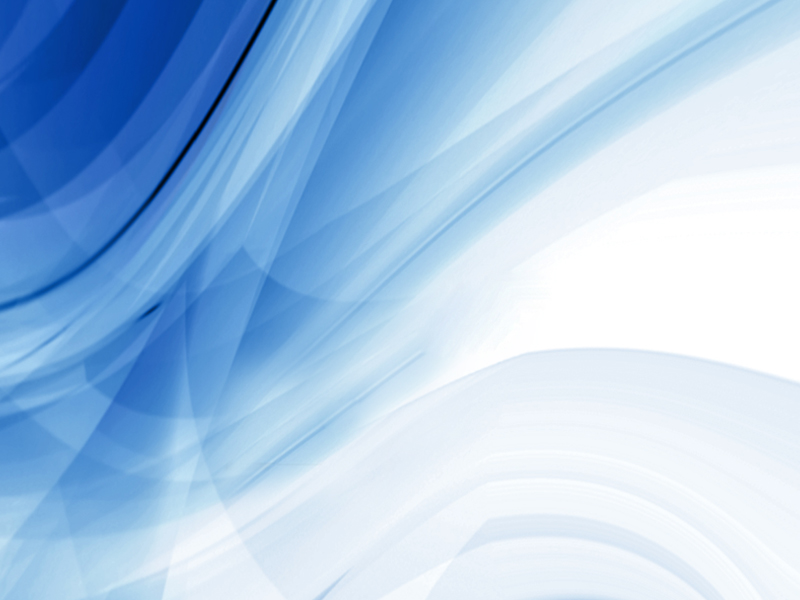 قال رسول الله صلی الله علیه و آله: 
«اني‌ تارك‌ فيكم‌ الثقلين‌، ما ان تمسّكتم‌ بهما لن‌ تضلّوا بعدي‌ ابداً، احدهما أعظم‌ من‌ الاخر
 كتاب‌ الله حبلٌ ممدودٌ من‌ السماء الي‌ الارض
‌ وعترتي‌ اهل بيتي
‌ و انّهما لن‌ يفترفا حتي‌ يردا عليّ الحوض‌ انظروا كيف‌ تخلفوني‌ فيهما»
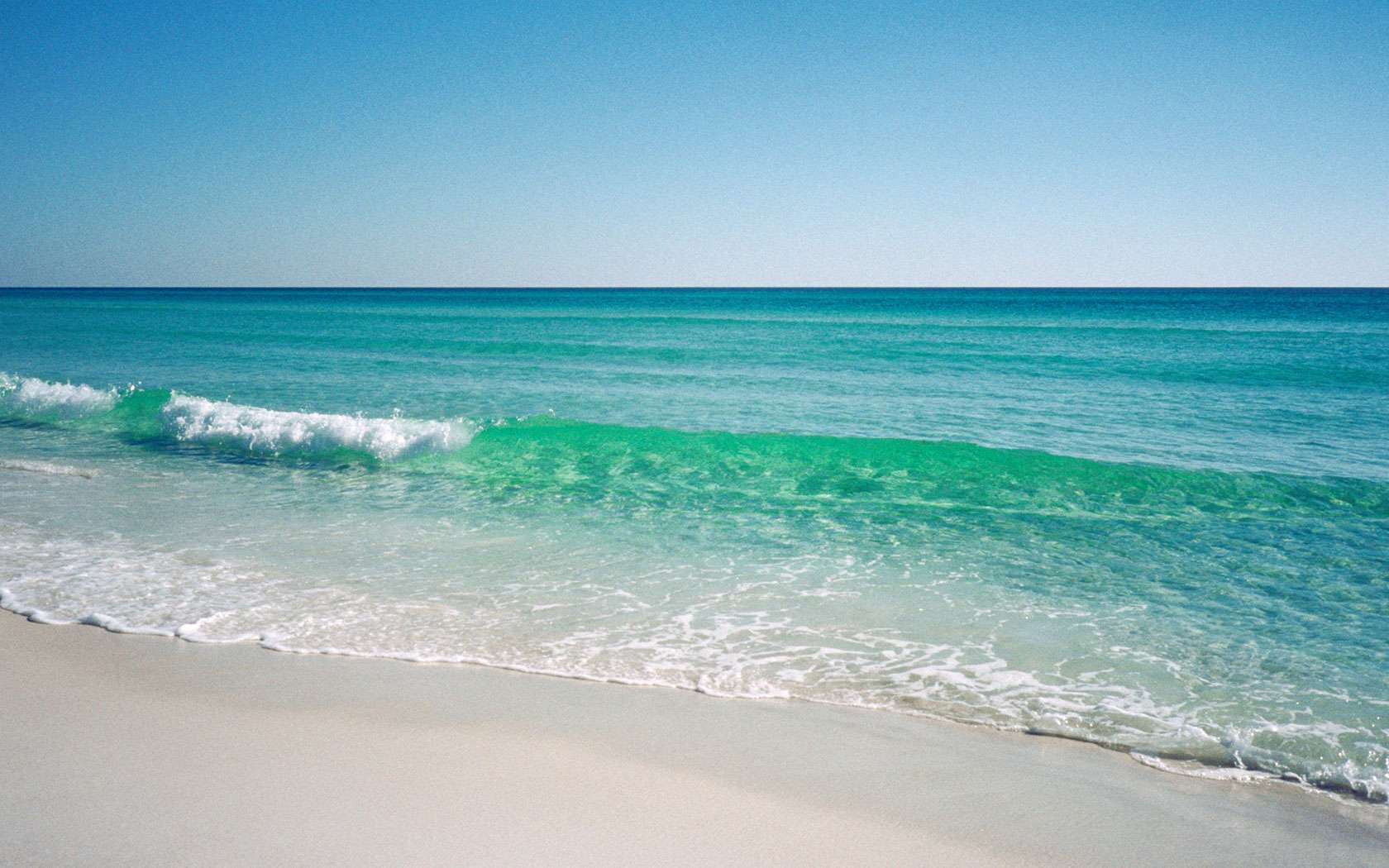 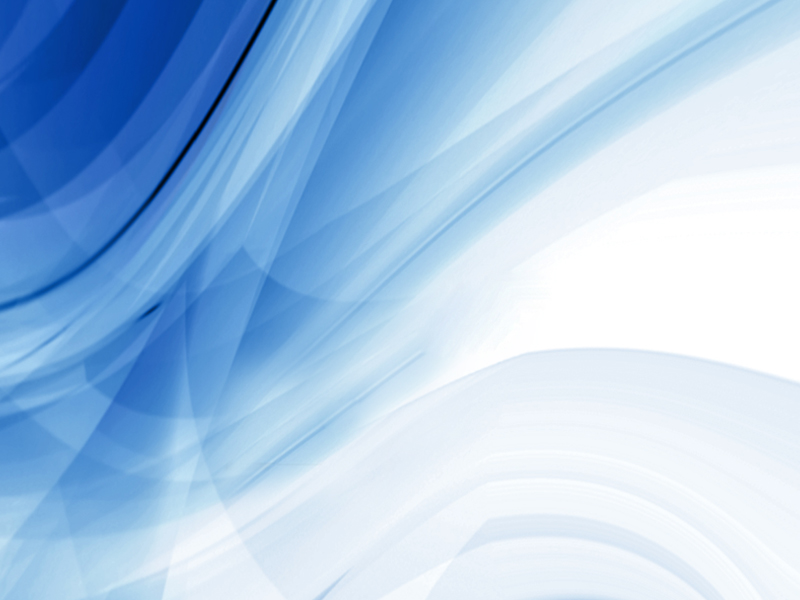 جامعیتِ قرآن در پرتو ظاهر و باطنِ آیات می باشد
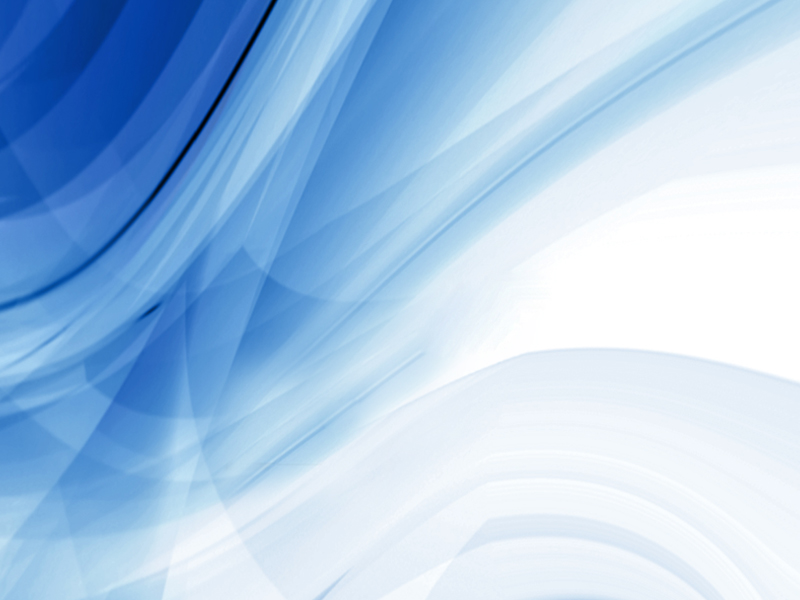 «فَلا أُقْسِمُ بِمَواقِعِ النُّجُومِ 
وَ إِنَّهُ لَقَسَمٌ لَوْ تَعْلَمُونَ عَظيمٌ 
إِنَّهُ لَقُرْآنٌ كَريمٌ 
في‏ كِتابٍ مَكْنُونٍ
لا يَمَسُّهُ إِلاَّ الْمُطَهَّرُون.
 نحل: 89
واقعه: 75 تا 79
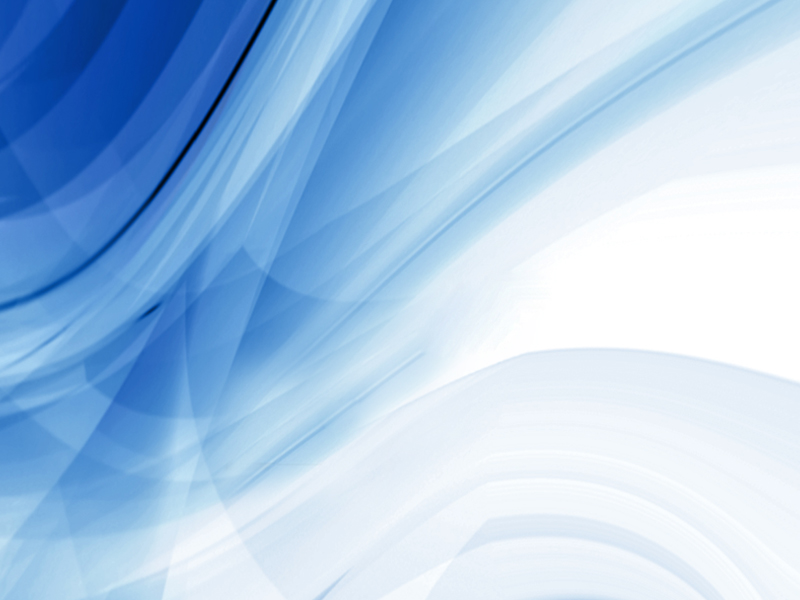 «إِنَّما يُريدُ اللَّهُ
 لِيُذْهِبَ عَنْكُمُ الرِّجْسَ أَهْلَ الْبَيْتِ وَ يُطَهِّرَكُمْ تَطْهيراً»
احزاب: 33
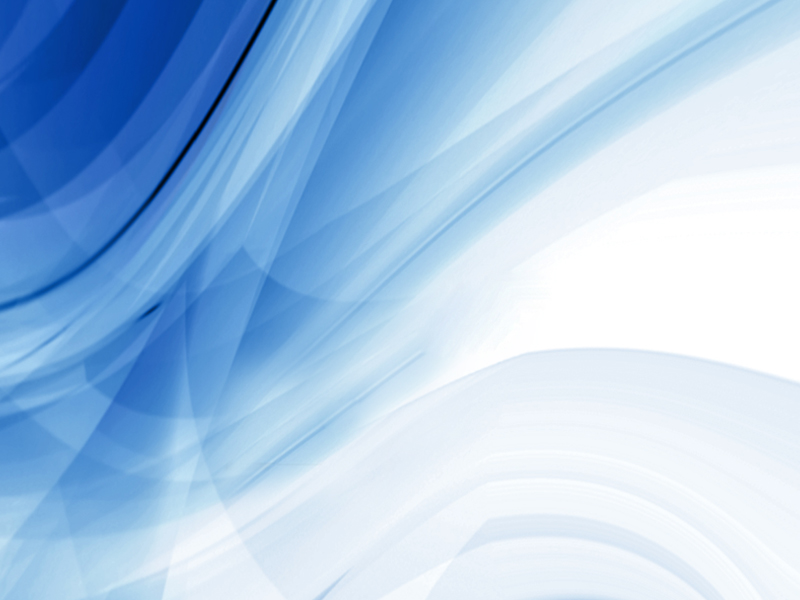 و روایات
 به عنوان مُبیِّنِ قرآن، نقش ایفاء می کنند
وَ أَنْزَلْنا إِلَيْكَ الذِّكْرَ لِتُبَيِّنَ لِلنَّاسِ ما نُزِّلَ إِلَيْهِمْ وَ لَعَلَّهُمْ يَتَفَكَّرُون
نحل: 44‏
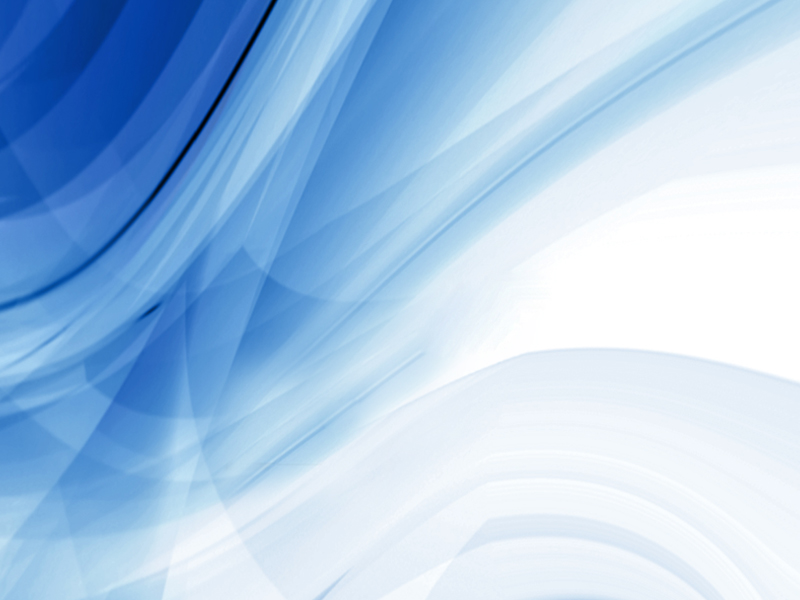 چنين كتابي
 بهترین و مطمئن ترین
 مرجع شناخت حجّت خداوند متعال
 محسوب می شود
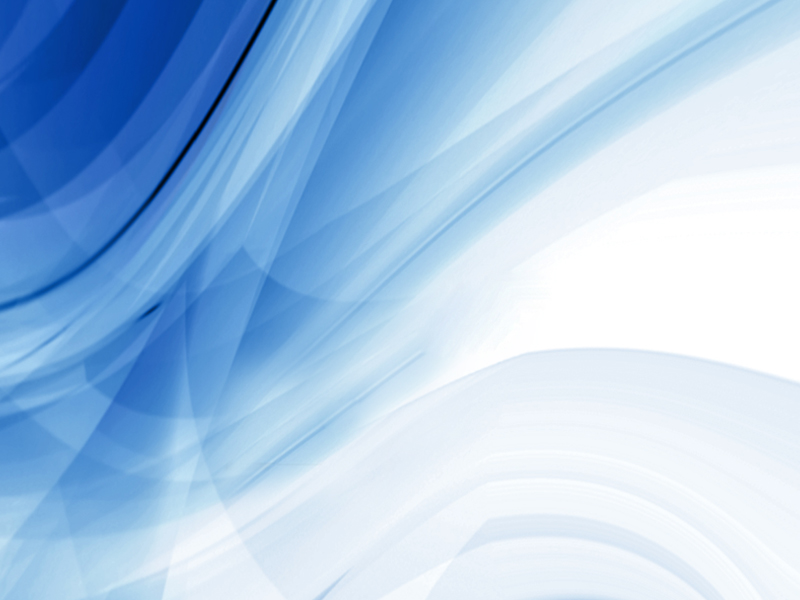 شیوه های معرّفی در قرآن
تلویح
تصریح
«سُبْحانَ الَّذي أَسْرى‏ بِعَبْدِهِ لَيْلاً مِنَ الْمَسْجِدِ الْحَرام... »

‏«إِنَّما وَلِيُّكُمُ اللَّهُ وَ رَسُولُهُ وَ الَّذينَ آمَنُوا الَّذينَ يُقيمُونَ الصَّلاةَ وَ يُؤْتُونَ الزَّكاةَ وَ هُمْ راكِعُون‏» مائده : 55
«وَ ما مُحَمَّدٌ إِلاَّ رَسُول...»
 آل عمران : 144 
«وَ اذْكُرْ فِي الْكِتابِ مَرْيَم...» 
مریم : 16‏‏
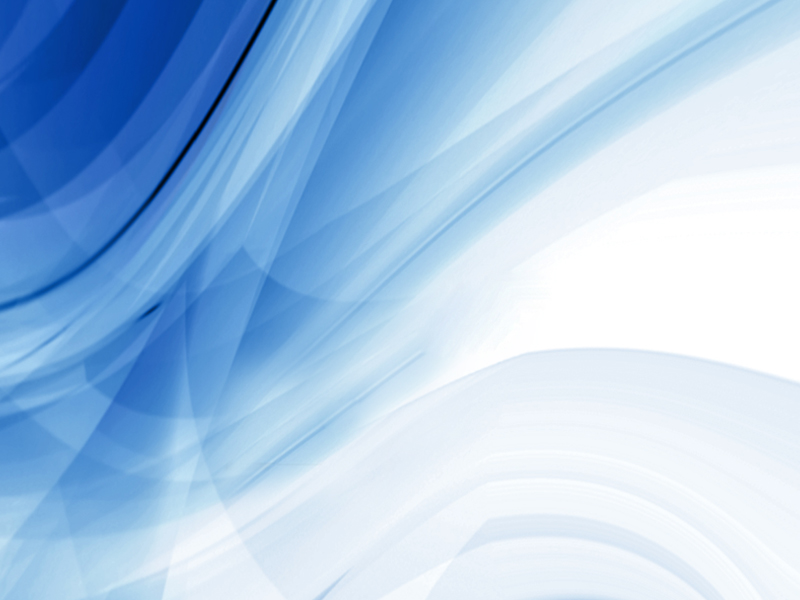 شیوه های بیان در قرآن
آشکار
پنهان
غیر مستقیم
مستقیم
تلویح
تصریح
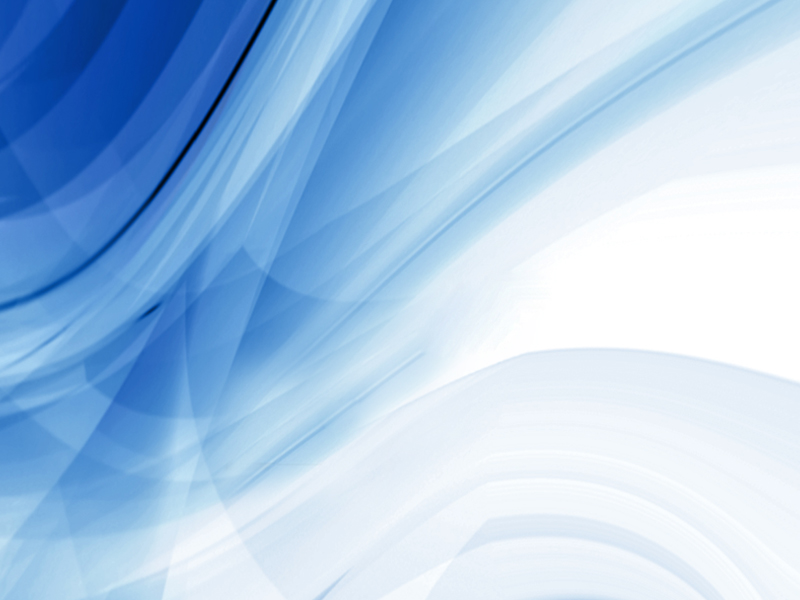 علت عدم تصریح به نام حضرت در قرآن :
بیان نورانی إمام صادق علیه السلام :
عَنْ أَبِي بَصِيرٍ فَقُلْتُ لَهُ «إمام صادق علیه السلام»إِنَّ النَّاسَ يَقُولُونَ فَمَا لَهُ لَمْ يُسَمِّ عَلِيّاً وَ أَهْلَ بَيْتِهِ علیهم السلام فِي كِتَابِ اللَّهِ عَزَّ وَ جَلَّ قَالَ فَقَالَ قُولُوا لَهُمْ إِنَّ رَسُولَ اللَّهِ صلی الله علیه و آله نَزَلَتْ عَلَيْهِ الصَّلَاةُ وَ لَمْ يُسَمِّ اللَّهُ لَهُمْ ثَلَاثاً وَ لَا أَرْبَعاً حَتَّى كَانَ رَسُولُ اللَّهِ صلی الله علیه و آله هُوَ الَّذِي فَسَّرَ ذَلِكَ لَهُمْ وَ نَزَلَتْ عَلَيْهِ الزَّكَاةُ وَ لَمْ يُسَمِّ لَهُمْ مِنْ كُلِّ أَرْبَعِينَ دِرْهَماً دِرْهَمٌ حَتَّى كَانَ رَسُولُ اللَّهِ صلی الله علیه و آله هُوَ الَّذِي فَسَّرَ ذَلِكَ لَهُمْ وَ نَزَلَ الْحَجُّ فَلَمْ يَقُلْ لَهُمْ طُوفُوا أُسْبُوعاً حَتَّى كَانَ رَسُولُ اللَّهِ صلی الله علیه و آله هُوَ الَّذِي فَسَّرَ ذَلِكَ لَهُمْ وَ نَزَلَتْ أَطِيعُوا اللَّهَ وَ أَطِيعُوا الرَّسُولَ وَ أُولِي الْأَمْرِ مِنْكُمْ وَ نَزَلَتْ فِي عَلِيٍّ وَ الْحَسَنِ وَ الْحُسَيْنِ فَقَالَ رَسُولُ اللَّهِ صلی الله علیه و آله فِي عَلِيٍّ مَنْ كُنْتُ مَوْلَاهُ فَعَلِيٌّ مَوْلَاهُ وَ قَالَ صلی الله علیه و آله أُوصِيكُمْ بِكِتَابِ اللَّهِ وَ أَهْلِ بَيْتِي.... 
کافی ج 1 کتاب الحجه باب ما  نص الله ...ص 286 پ
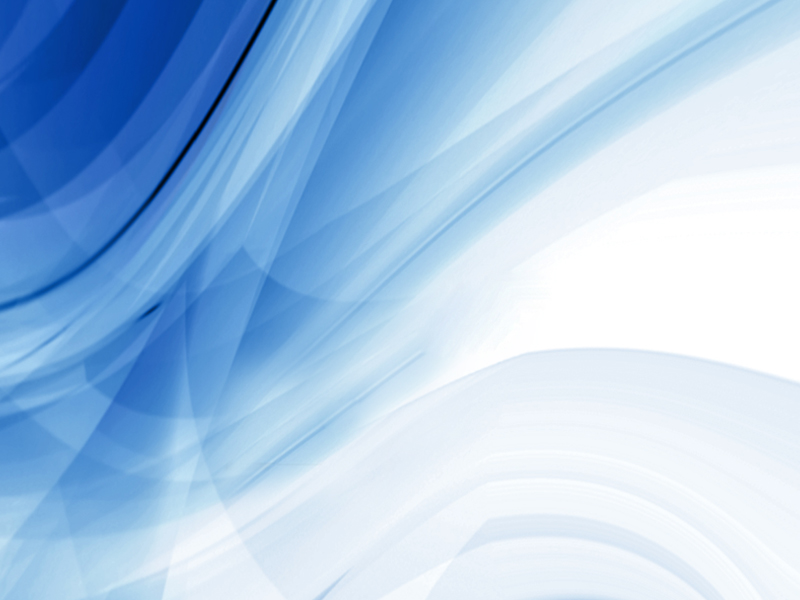 علت عدم تصریح به نام حضرت در قرآن :
بیان نورانی إمام صادق علیه السلام :
«ابو بصیر می گوید به إمام صادق علیه السلام عرض کردم مردم می گویند پس چرا نام  حضرت علی و سایر أهل بیت علیهم السلام در قران نیامده است؟
حضرت فرمودند : به آن ها بگو:
نماز بر رسول گرامی إسلام نازل شد أما این که چه نمازی سه رکعتی و چه نمازی چهار رکعتی است تصریح نشد تا این که خود رسول(طبق دستور إلهی در آیه 44 سوره نحل) نماز را برای مردم تفسیر نمود
زکات نازل شد اما این که از هر چهل درهم یک درهم آن زکات است تصریح نشد و خود رسول زکات را تفسیر نمود
حج نازل شد إما این که طواف هفت شوط است تصریح نشد و رسول حج را تشریح کرد
آیه «أطیعوا الله...» هم نازل شد و پیامبر فرمود «مَن کُنتُ مَولاه فهذا علی مولاه» 
           و فرمود «أوصیکم بکتاب الله و أهل بیتی..» کافی ج 1 کتاب الحجه باب ما  نص الله ...ص 286
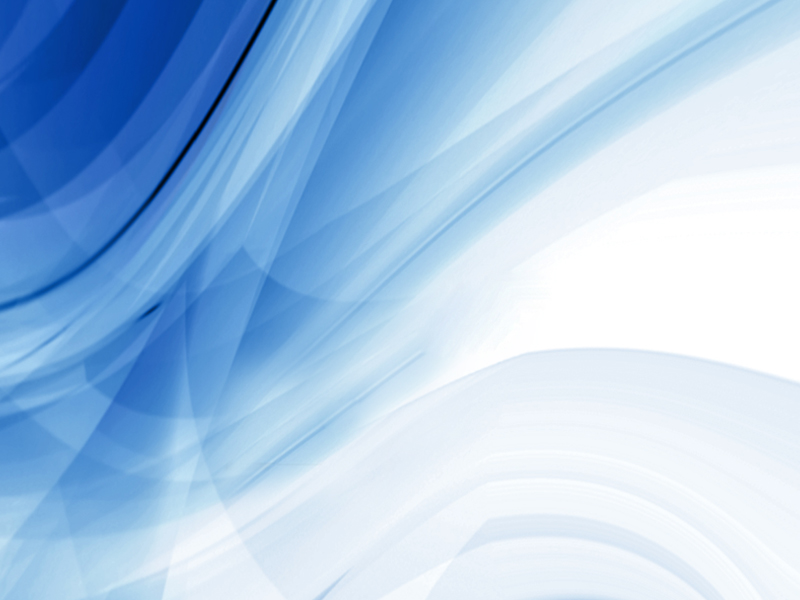 آیاتی که ظهر و تفسیرِ آن مربوط به مهدویت می باشد.
آیاتی که بطن آیه مهدوی باشد.
انواع آیات مهدویت
تفسیری
تأویلی
تبیینی
تطبیقی
آیاتی 
که به طور مستقیم مربوط به این موضوع نیست ولی برای روشن تر شدن مباحث مهدویت و پاسخ سؤالات مهدوی بسیار راهگشاست.
مواردی که آیه معنا و مفهوم کلی دارد و مهدویت یکی از مصادیق  آن کلی باشد.
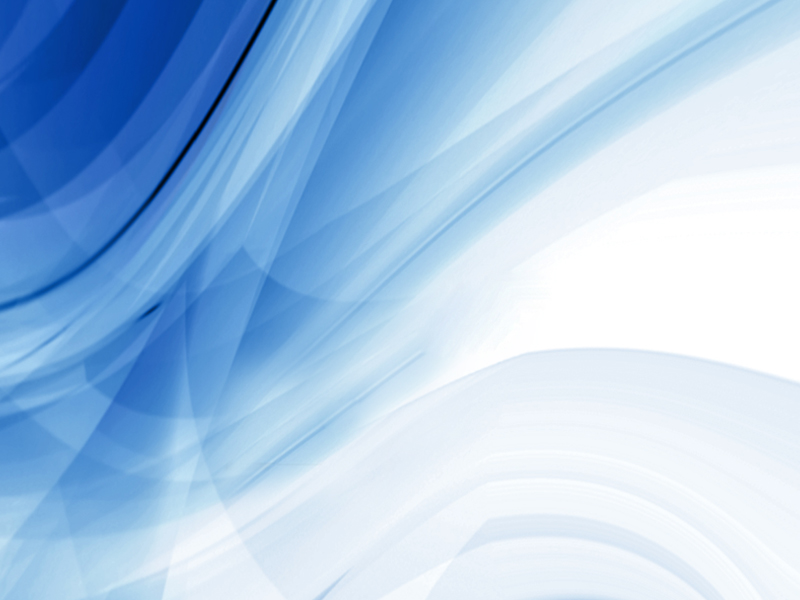 بررسی
 آیات مهدویت
 با سیر موضوعی
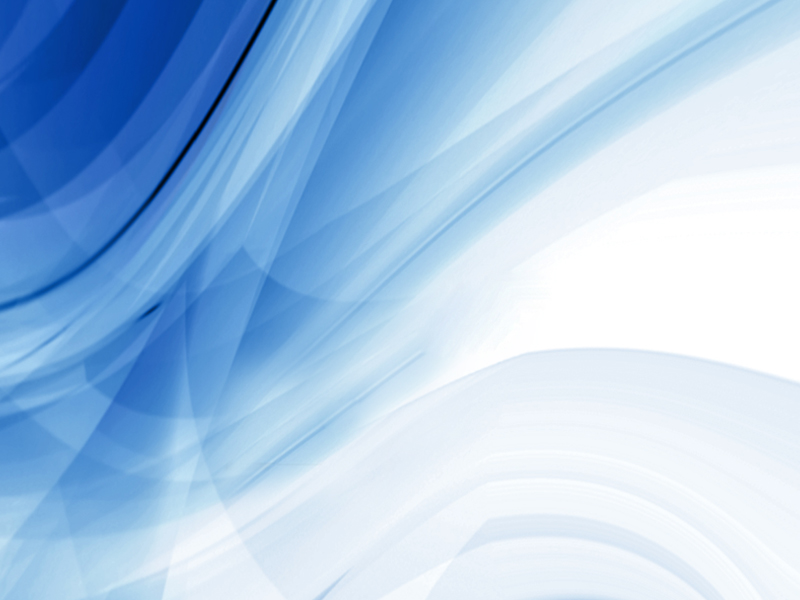 وظائفِ منتظرانِ موعود موجود غائب
ویژگی های موعود موجود غائب
موعود موجود غائب
موعود موجود
موعود
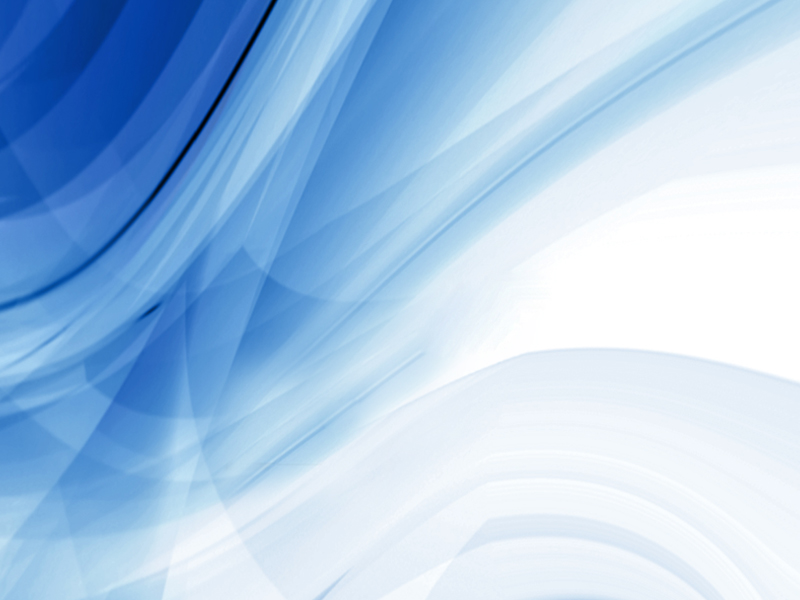 موعود
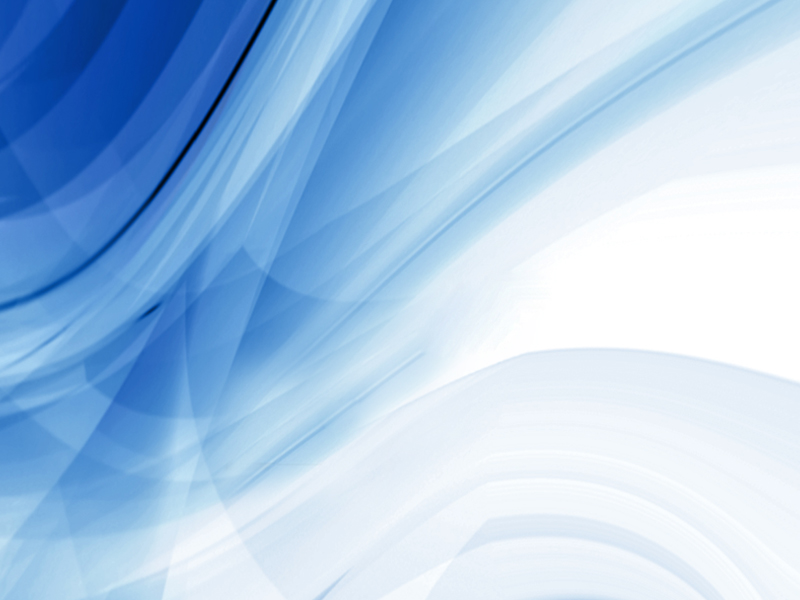 «يُريدُونَ أَنْ يُطْفِؤُا نُورَ اللَّهِ بِأَفْواهِهِمْ
 وَ يَأْبَى اللَّهُ إِلاَّ أَنْ يُتِمَّ نُورَهُ
 وَ لَوْ كَرِهَ الْكافِرُونَ 
هُوَ الَّذي أَرْسَلَ رَسُولَهُ بِالْهُدى‏ وَ دينِ الْحَقِّ
 لِيُظْهِرَهُ عَلَى الدِّينِ كُلِّهِ 
                وَ لَوْ كَرِهَ الْمُشْرِكُون» توبه: 32 و 33 و ن.ک: صف: 8و9 و فتح: 28
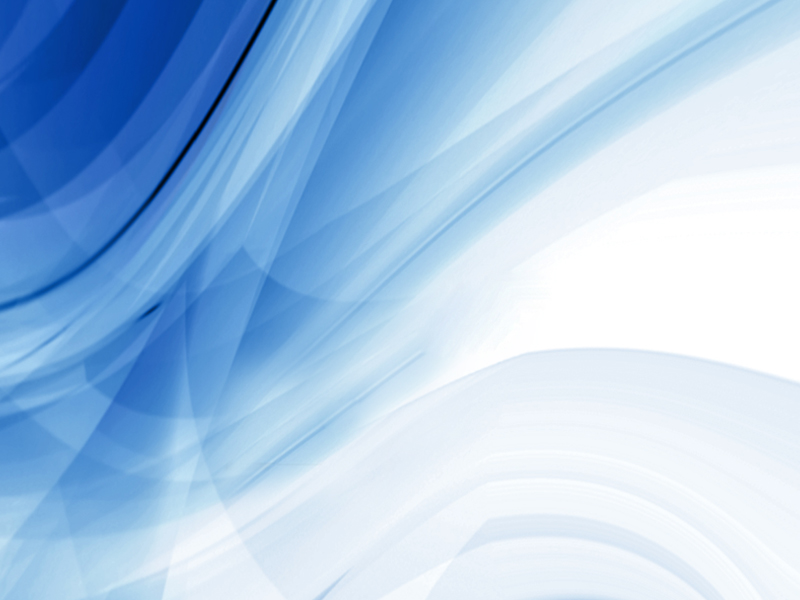 إمام حسین علیه السلام می فرماید :
نهمین فرزند من کسی است که قیام به حق می کند و خداوند زمین را بعد از مردنش به دست او زنده می گرداند
 دین حق را به واسطه او بر همه دین ها غلبه می دهد 
هرچند مشرکان ناخشنود باشند
کمال الدین ج1 باب 30
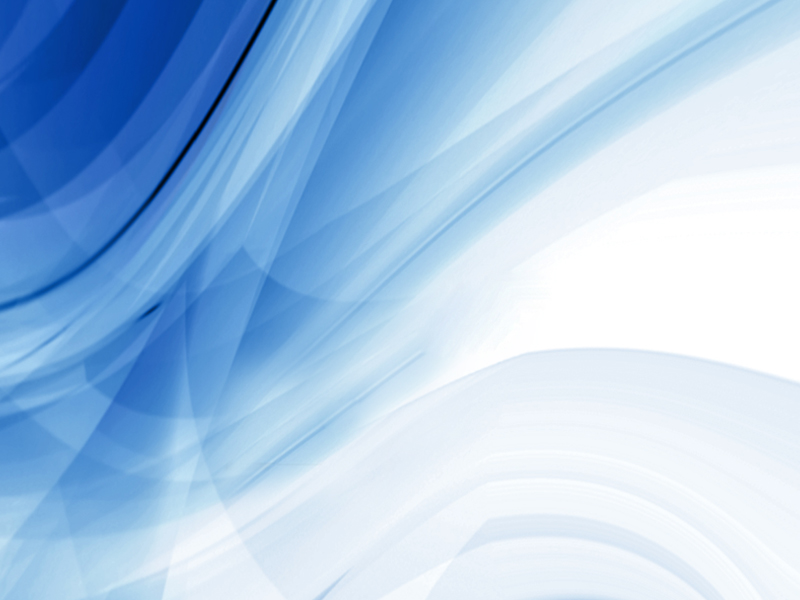 إمام صادق علیه السلام می فرماید :
به خدا قسم تأویل این آیه هنوز نیامده است
 و تأویل آن نخواهد آمد
 تا این که حضرت قائم قیام نماید
تفسیر البرهان ذیل آیه
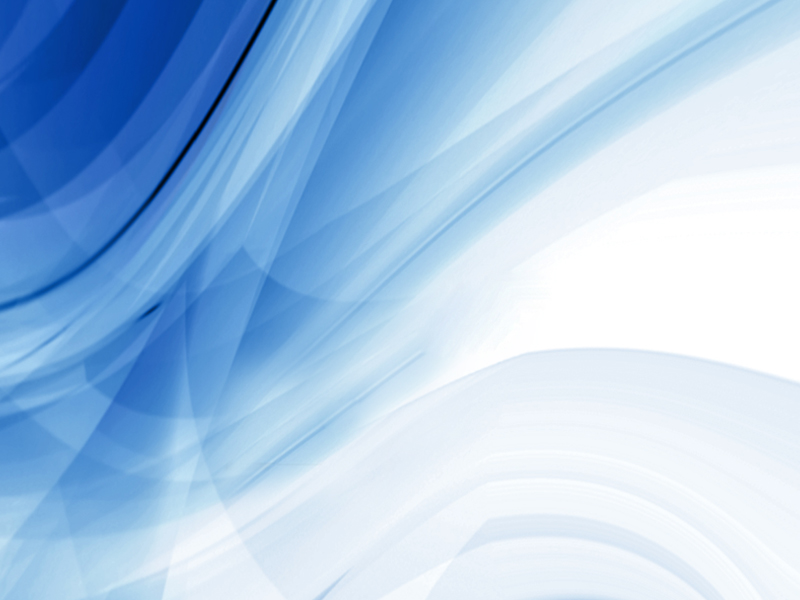 قرطبي‌ از علماي‌ اهل ‌سنت
‌ ذيل‌ اين‌ آيه‌ مي‌گويد:
سُديّ (از راويان‌ صدر اسلام‌) گفته‌ است:
‌ اين‌ حقيقت‌ (غلبه‌ اسلام‌ بر ساير اديان‌) با قيام‌ حضرت‌ مهدي‌ به‌ وقوع‌ مي‌پيوندد.
و محمد بن‌ يوسف‌ گنجي‌ يكي‌ ديگر از علماي‌ اهل‌سنت‌ در كتاب‌  البيان‌ در تفسير‌ آيه‌ شريفه‌ مي‌گويد :
« هو المهدي‌ من‌ ولد فاطمه »
  او مهدي ‌ از فرزندان‌ فاطمه‌ است
 (كه‌ اسلام‌ را بر همه‌ اديان‌ غالب‌ مي‌گرداند).
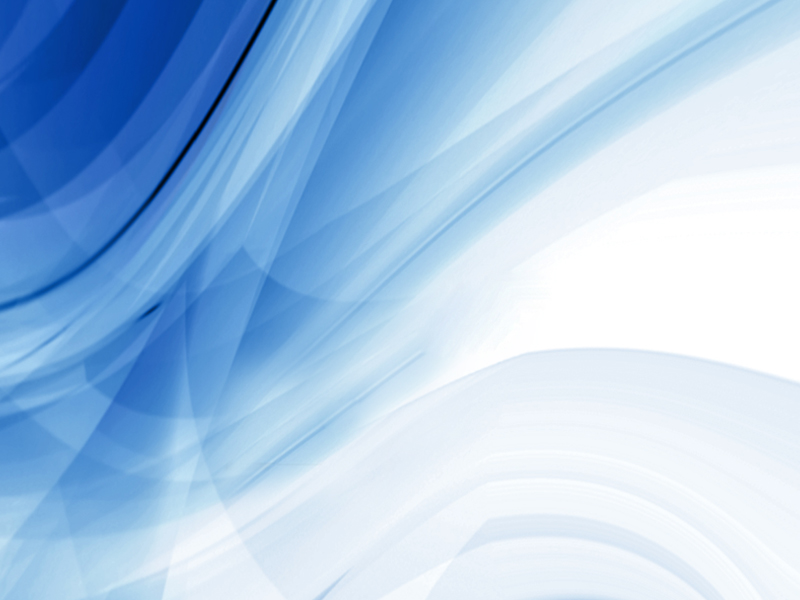 نكته ها و پيام هاي آيه :
1 – مژده ظهور و حكومت واحد جهاني
2 – ايجاد اميد و إعتمادِ به نفس در منتظران «و یأبی الله...لیظهره»
3 – ضرورت تلاش براي زمينه سازيِ ظهور و تحقق این وعده
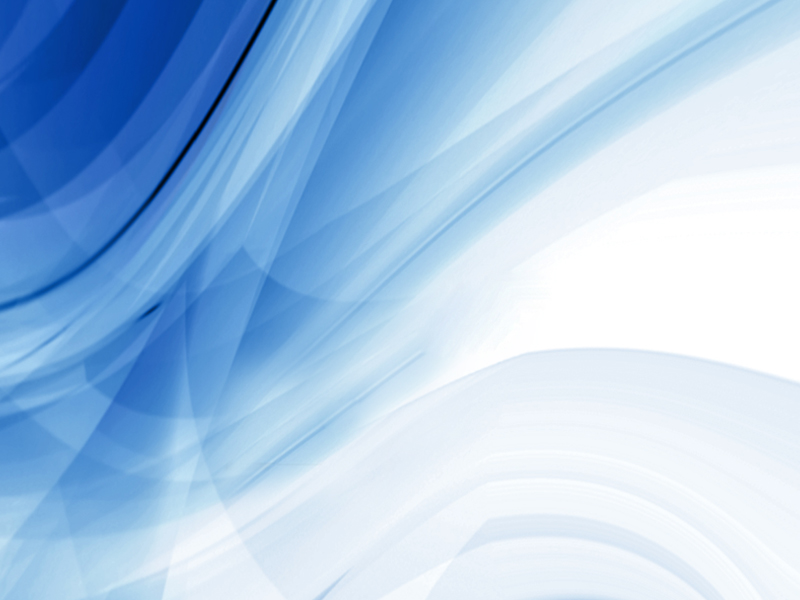 وَ لَقَدْ كَتَبْنا
 فِي الزَّبُورِ مِنْ بَعْدِ الذِّكْرِ
 أَنَّ الْأَرْضَ يَرِثُها عِبادِيَ الصَّالِحُونَ
انبياء (105)
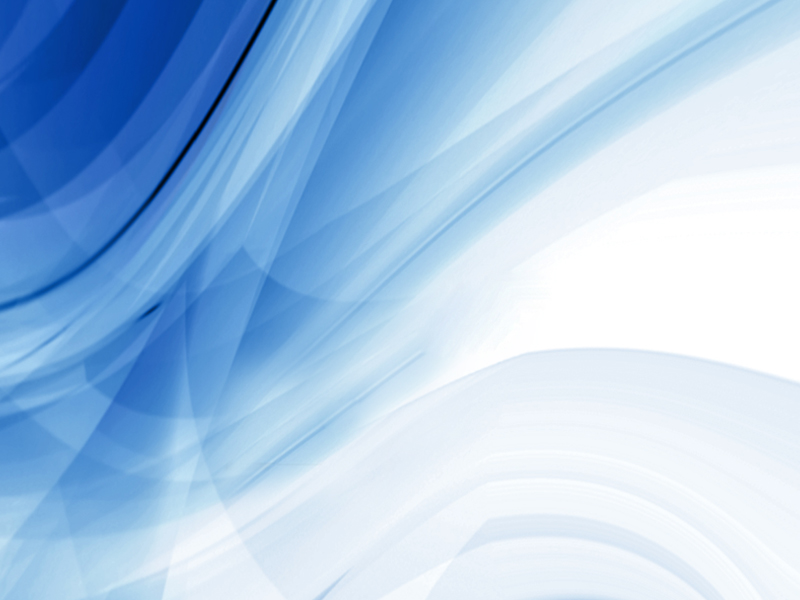 إمام باقر علیه السلام می فرماید :
«آنها (عبادی الصالحون) أصحاب امام مهدی در آخر الزمان هستند»
تفسیر البرهان ذیل آیه
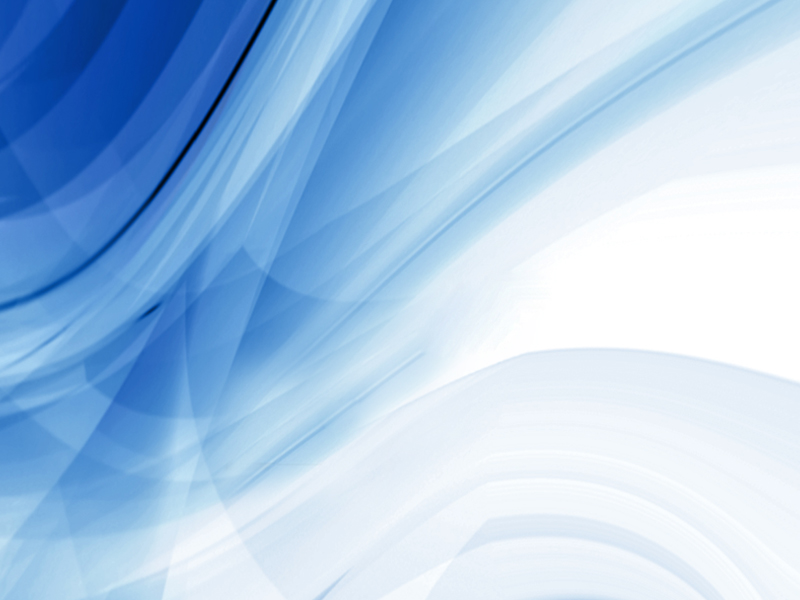 ديدگاه مفسّران :
مرحوم علامه رضوان الله تعالی علیه پس از نقد دیدگاه اول و دوم می فرماید :
آن چه که از سیاق آیه به دست می آید این است که این آیه بیانگر پاداش دنیوی صالحان می باشد همان گونه که در آیه 94 پاداش أخروی آنان را بیان نمود.
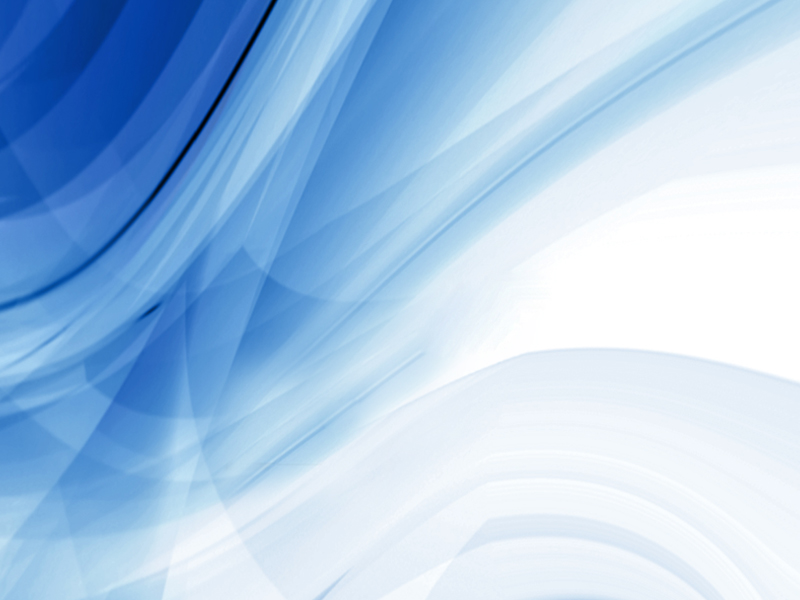 ديدگاه مفسّران :
مرحوم طبرسی نیز در تفسیر خود پس از نقل أقوال قول سوم را ترجیح می دهد و می فرماید :
مؤيد آن روايتى است كه خاص و عام از پيامبر خدا روايت كرده‏اند كه:
 «لو لم يبق من الدنيا الا يوم واحد لطول اللَّه ذلك اليوم حتى يبعث رجلا صالحاً من اهل بيتى يملأ الارض قسطاً و عدلا كما قد ملئت ظلماً و جوراً»
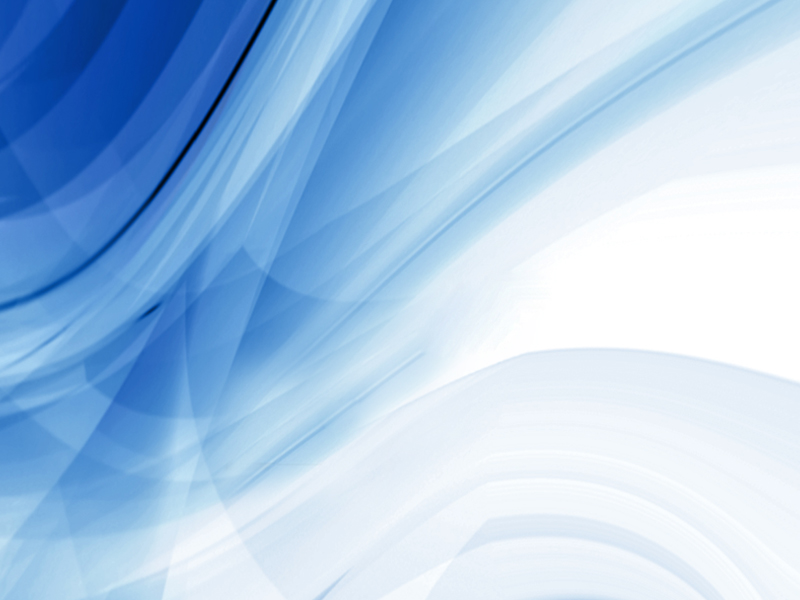 ديدگاه مفسّران :
آلوسی از مفسران أهل سنت در تفسیرخود «روح المعانی»
می گوید :
وأخرج مسلم و أبو داود و الترمذي عن ثوبان قال: قال رسول اللّه صلّى اللّه عليه و سلّم: «إن اللّه تعالى زوى لي الأرض فرأيت مشارقها و مغاربها و أن أمتي سيبلغ ملكها ما زوى لي منها»
و هذا وعد منه تعالى بإظهار الدين و إعزاز أهله و استيلائهم على أكثر المعمورة التي يكثر تردد المسافرين إليها و إلا فمن الأرض ما لم يطأها المؤمنون كالأرض الشهيرة بالدنيا الجديدة و بالهند الغربي، و إن قلنا بأن جميع ذلك يكون في حوزة المؤمنين أيام المهدي رضي اللّه تعالى عنه و نزول عيسى عليه السلام فلا حاجة إلى ما ذكر،
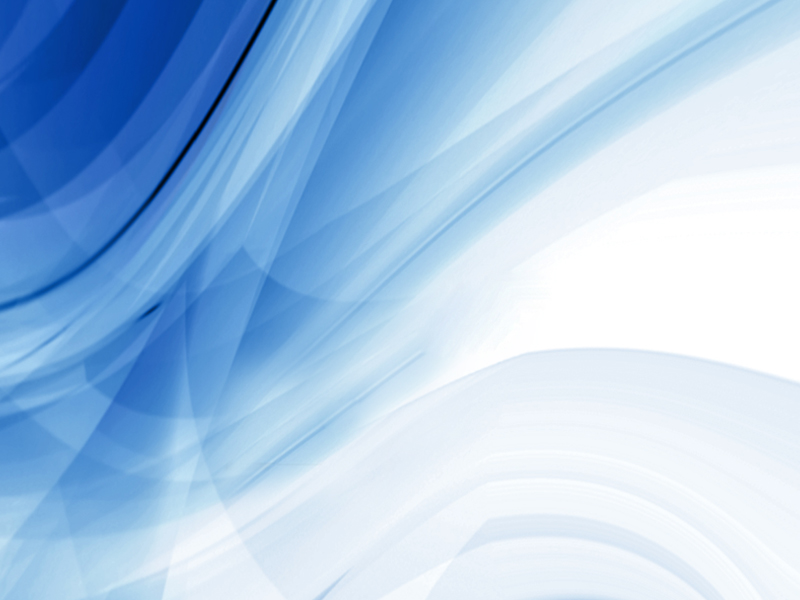 وَعَدَ اللَّهُ الَّذينَ آمَنُوا مِنْكُمْ وَ عَمِلُوا الصَّالِحاتِ لَيَسْتَخْلِفَنَّهُمْ فِي الْأَرْضِ كَمَا اسْتَخْلَفَ الَّذينَ مِنْ قَبْلِهِمْ وَ لَيُمَكِّنَنَّ لَهُمْ دينَهُمُ الَّذِي ارْتَضى‏ لَهُمْ
 وَ لَيُبَدِّلَنَّهُمْ مِنْ بَعْدِ خَوْفِهِمْ أَمْناً 
يَعْبُدُونَني‏ لا يُشْرِكُونَ بي‏ شَيْئاً
 وَ مَنْ كَفَرَ بَعْدَ ذلِكَ فَأُولئِكَ هُمُ الْفاسِقُون. نور: 55
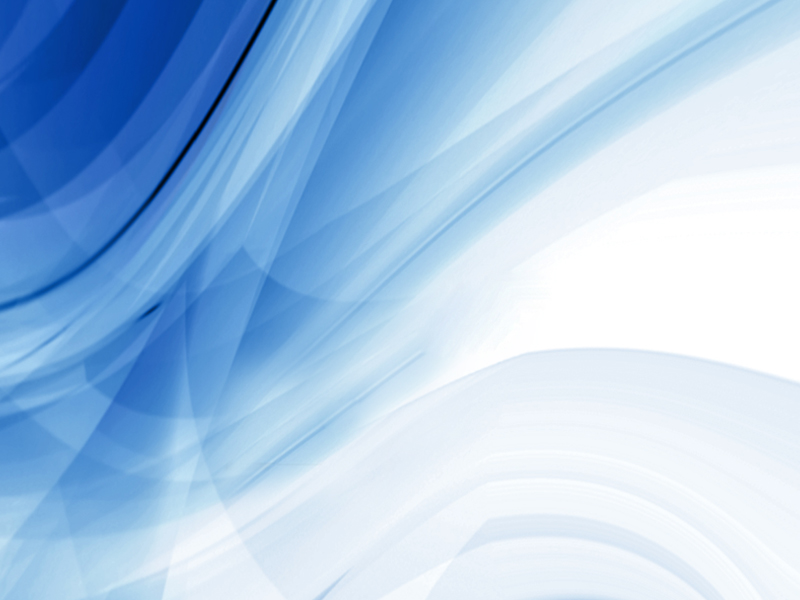 امام‌ سجاد علیه السلام بعد از قرائت‌ اين‌ آيه‌ شريفه‌ فرمودند:
اينان‌ به‌ خدا قسم‌ پیروان ما
 « اهل‌ بيت‌  » هستند كه‌ خداوند متعال‌ به‌ دست‌ مردي‌ از ما يعني‌ مهدي‌ اين‌ امت‌، اين‌ برنامه‌ را عملي‌ خواهد ساخت‌... .
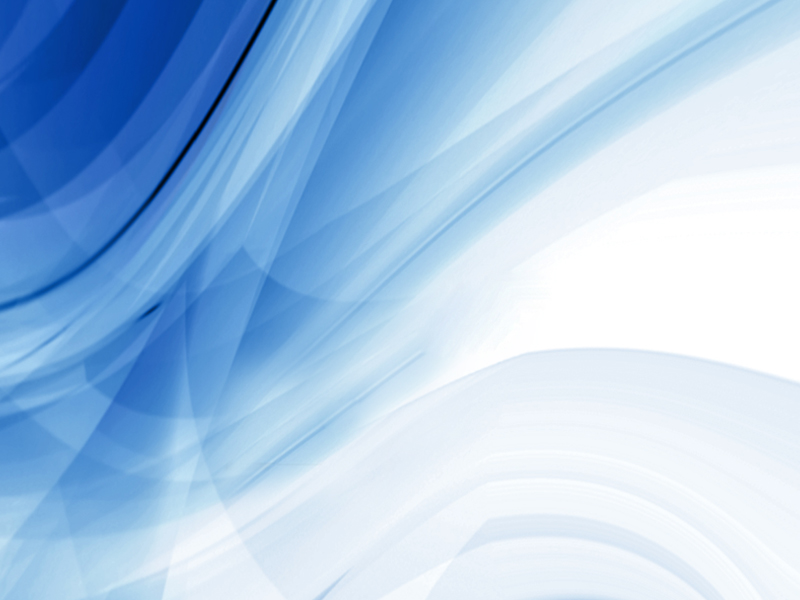 امام‌ صادق علیه السلام  فرمود:
« هذه‌ الاية‌ نزلت‌ في‌ القائم‌ واصحابه‌ »

مجمع البیان و تفسیر عیاشی ذیل آیه و الغیبه نعمانی  باب 13 ح35 ص247
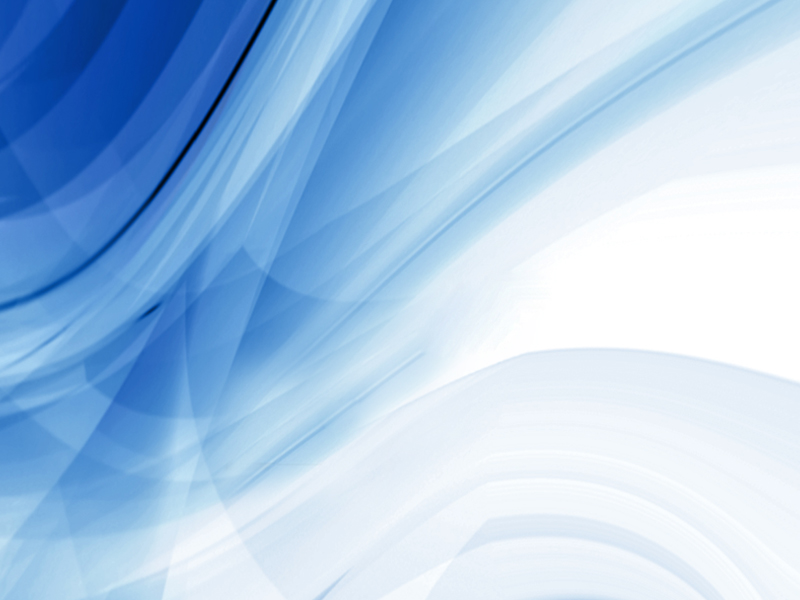 «َو نُريدُ أَنْ نَمُنَّ عَلَى الَّذينَ اسْتُضْعِفُوا فِي الْأَرْضِ وَ نَجْعَلَهُمْ أَئِمَّةً وَ نَجْعَلَهُمُ الْوارِثين»
 قصص:5
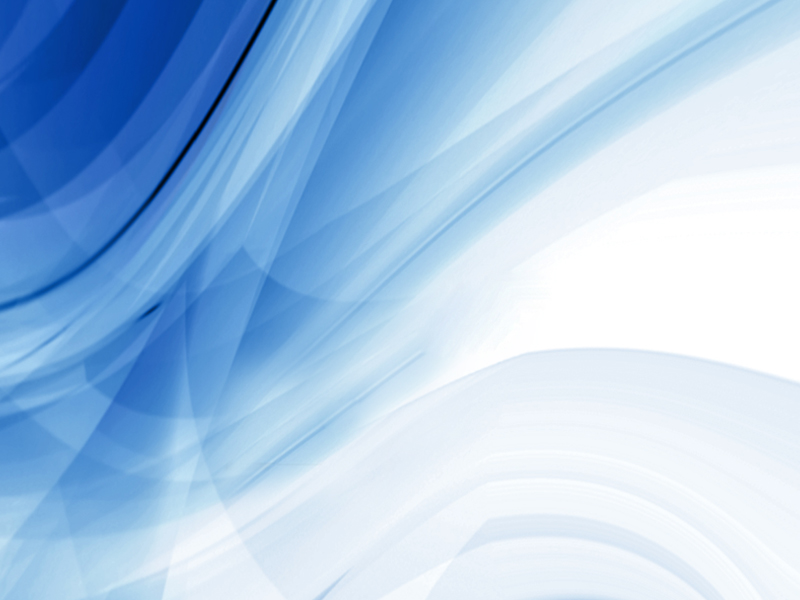 امام‌ علی علیه السلام  فرمود:
« لَتَعْطِفَنَّ الدُّنْيَا عَلَيْنَا بَعْدَ شِمَاسِهَا-  عَطْفَ الضَّرُوسِ عَلَى وَلَدِهَا-  وَ تَلَا عَقِيبَ ذَلِكَ-  وَ نُرِيدُ أَنْ نَمُنَّ عَلَى الَّذِينَ اسْتُضْعِفُوا فِي الْأَرْضِ وَ نَجْعَلَهُمْ أَئِمَّةً وَ نَجْعَلَهُمُ الْوارِثِين»
  نهج البلاغه حکمت 209
" دنيا پس از چموشى و سركشى- همچون شترى كه از دادن شير به دوشنده‏اش خوددارى مى‏كند و براى بچه‏اش نگه مى‏دارد- به ما روى مى‏آورد ... سپس آيه" وَ نُرِيدُ أَنْ نَمُنَّ" را تلاوت فرمود"
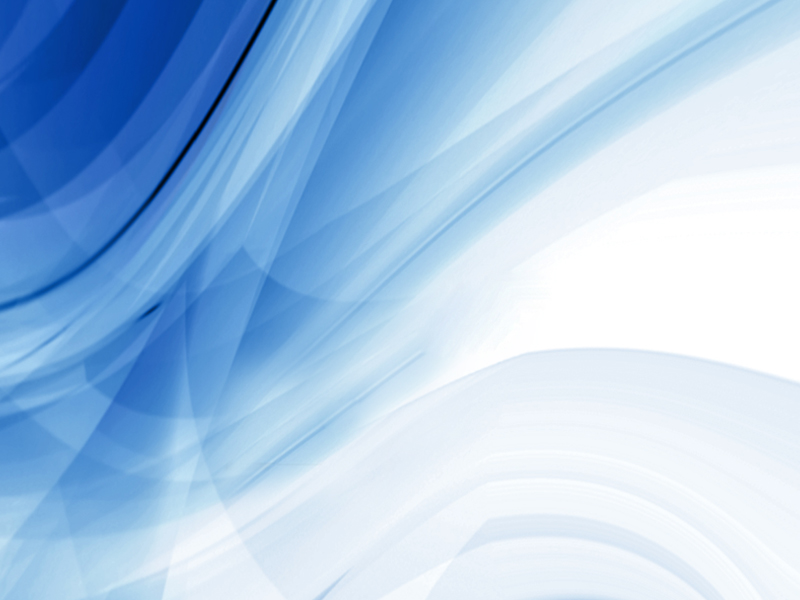 حكميه‌ خاتون‌ مي‌گويد:
حضرت‌ در روز هفتم‌ ولادتشان‌ در برابر پدر گرامي‌شان‌ ايستادند واين‌ آيه‌ شريفه‌ را تلاوت‌ نمود
« وَ نُريدُ أَنْ نَمُنَّ ...»
 کمال الدین ج2 ص 424 باب 42 ح 1
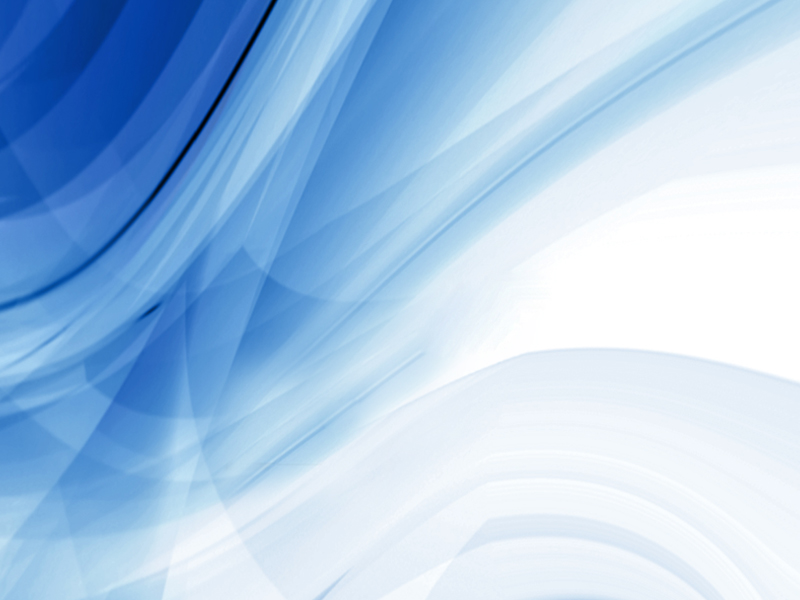 موعودِ موجود
!!!?يا....
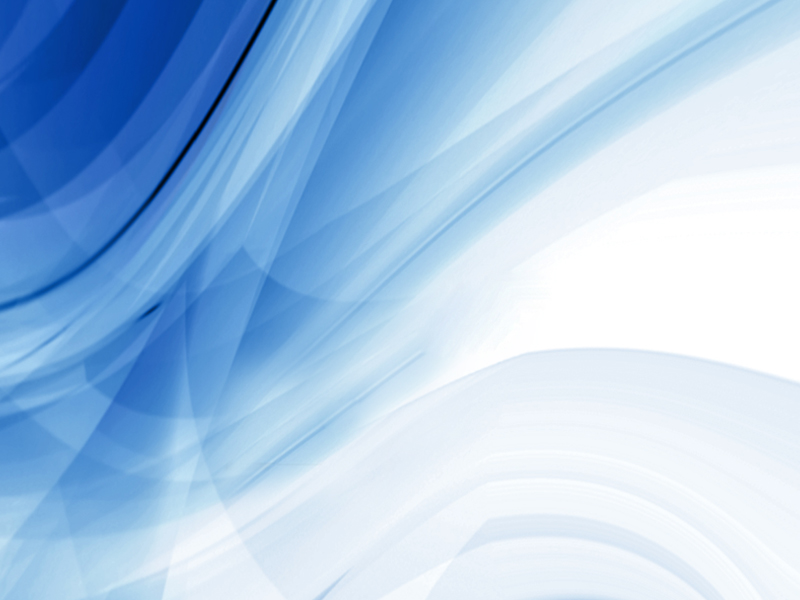 تَنَزَّلُ الْمَلائِكَةُ وَ الرُّوحُ فيها بِإِذْنِ رَبِّهِمْ مِنْ كُلِّ أَمْر
قدر: 4
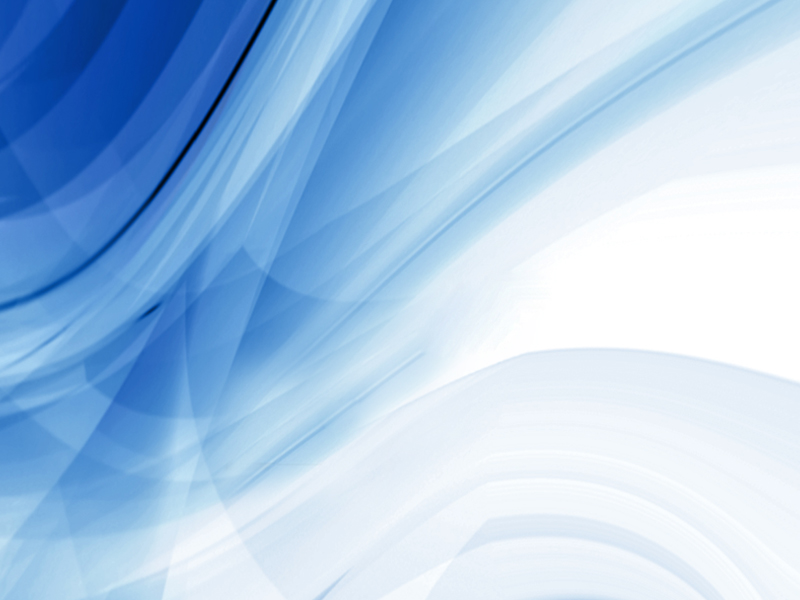 اثبات صاحبِ شبِ قدر
       طی چهار مرحله
إستمرارِ وجودِ شبِ قدر در هر سال تا قیامت 
نزول فرشتگان و روح در این شب 
لزوم نزول این فرشتگان بر کسی
ویژگی های منزَّل علیه
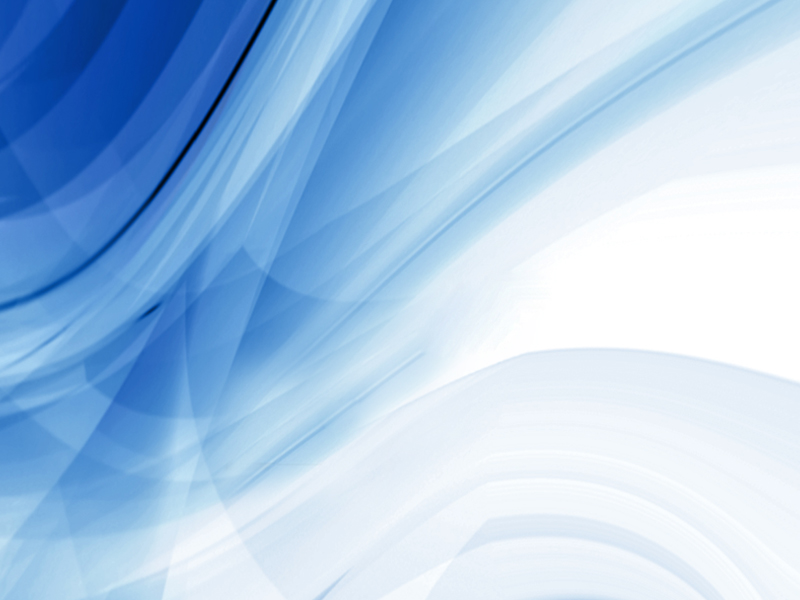 استمرار شب قدر
إستمرارِ وجودِ شبِ قدر أمری قطعی و مسلّم است
به دلیلِ:
1 -روایات متعدد در کُتُبِ فریقین در این رابطه 
2 -مشهور میان مسلمانان همین أمر بوده
3 -  فعلِ «تَنَزّلُ» نیز که بیانگر إستمرار می باشد مؤید همین معناست.
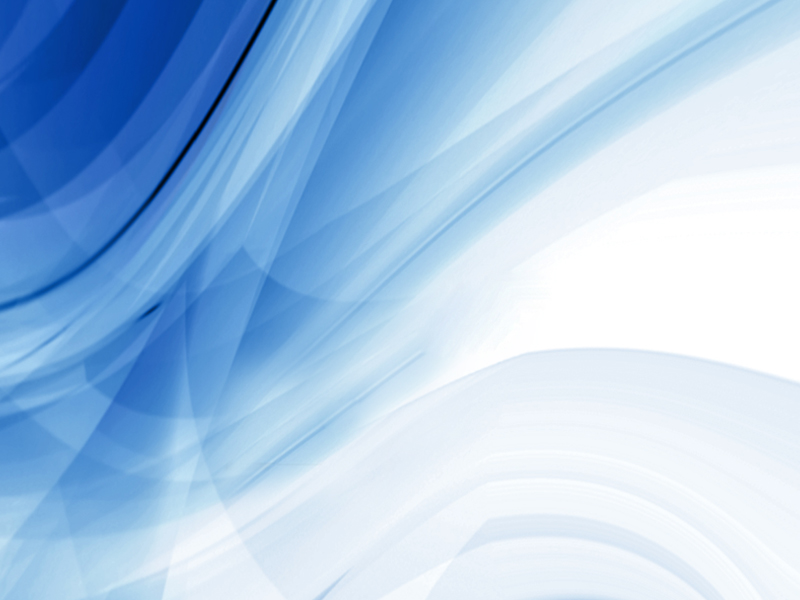 استمرار شب قدر
قال الإمام أحمد بن حنبل : حدثنا يحيى بن سعيد عن عكرمة بن عمار، حدثني أبو زميل سماك الحنفي، حدثني مالك بن مرثد بن عبد اللّه، حدثني مرثد قال: سألت أبا ذر قلت: كيف سألت رسول اللّه صلّى اللّه عليه و سلّم عن ليلة القدر؟ قال: أنا كنت أسأل الناس عنها قلت: يا رسول اللّه، أخبرني عن ليلة القدر أ في رمضان هي أو في غيره؟ قال: «بل هي في رمضان» قلت: تكون مع الأنبياء ما كانوا فإذا قبضوا رفعت أم هي إلى يوم القيامة؟ قال: «بل هي إلى يوم القيامة»
 تفسیر  القران العظیم ابن کثیر ج8 ص 429 
و تفسیر الدرالمنثور ج6 ص373 ذیل آیه 4 قدر
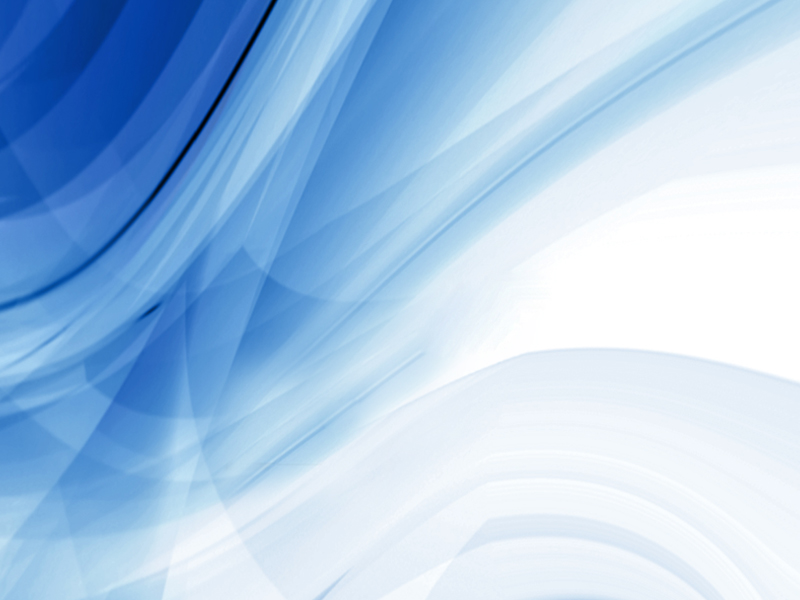 لزوم نزول فرشتگان بر کسی
إثباتِ این مسأله :
1 – امام جوادعليه السلام:« وَ إِنْ قَالُوا إِنَّهُ لَيْسَ يُنَزِّلُ إِلَى أَحَدٍ فَلَا يَكُونُ أَنْ يُنَزَّلَ شَيْ‏ءٌ إِلَى غَيْرِ شَيْ‏ء » 
کافی کتاب الحجه باب فی شأن إنا أنزلنا ح 9
2 –نظیرِ همین تعبیر در آیه دوم سوره نحل آمده :
« يُنَزِّلُ الْمَلائِكَةَ بِالرُّوحِ مِنْ أَمْرِهِ عَلى‏ مَنْ يَشاءُ مِنْ عِبادِه‏ »
3 – در إبتدای خود سوره قدر در مورد نزول قران تعبیر «علی» نیامده آیا کسی می تواند إدعا کند قران برکسی نازل نشد چون نگفته بر كسي...
4- همه پذیرفته اند که در زمان حضرتِ رسول صلی الله علیه جبرئیل و فرشتگان بر إیشان نازل می شدند.
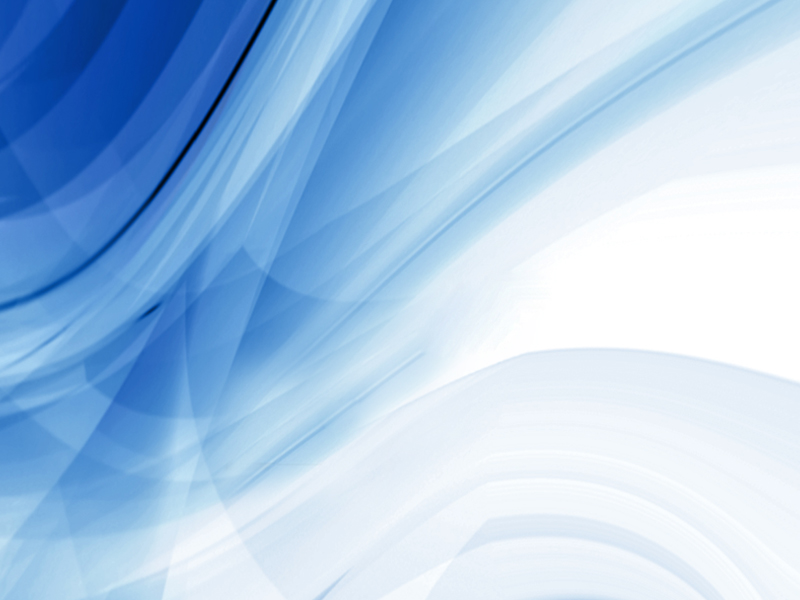 إمام علی علیه السلام فرمودند :
« شب قدر در هر سال هست
 
و امر سال در این شب نازل می شود

 و برای این امر پس از رسول خدا صلی الله علیه و آله والیانی وجود دارد ابن عباس پرسید این ها چه کسانی هستند ؟

 فرمودند : من و یازده نفر از صلب من .»

					
  کافی ج 1 ص 532 ح   11 ابواب التاریخ باب فی ما جاء فی الاثنی عشر...
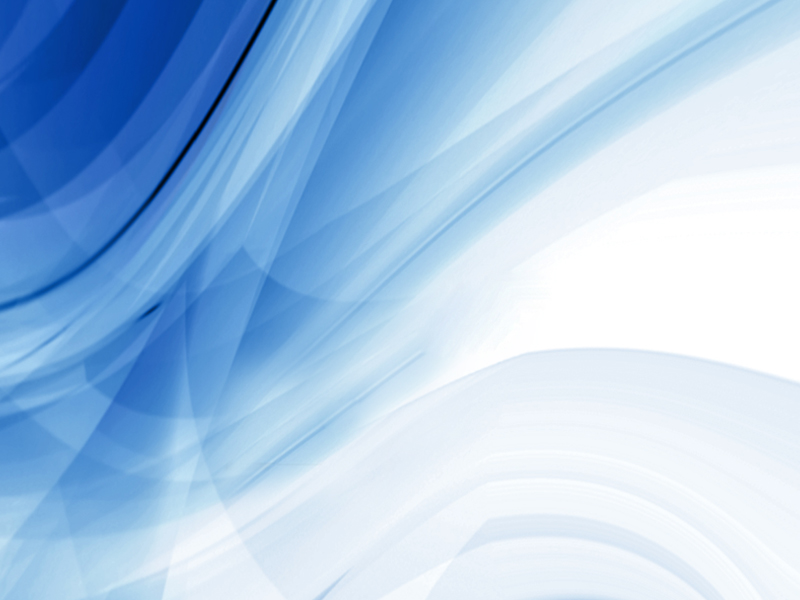 إمام جواد علیه السلام فرمودند :
« ٌ ثُمَّ قَالَ أَبُو جَعْفَرٍ علیه السلام فَضْلُ إِيمَانِ الْمُؤْمِنِ بِجُمْلَةِ إِنَّا أَنْزَلْنَاهُ وَ بِتَفْسِيرِهَا عَلَى مَنْ لَيْسَ مِثْلَهُ فِي الْإِيمَانِ بِهَا كَفَضْلِ الْإِنْسَانِ عَلَى الْبَهَائِم‏ »
 « فضیلت کسی که ایمان به « إنّا أنزلنا » و تفسیر آن دارد بر کسی که چنین إیمانی ندارد همانند برتری انسان بر بهائم است»
 کافی کتاب الحجه باب فی شأن إنا أنزلنا ح 7
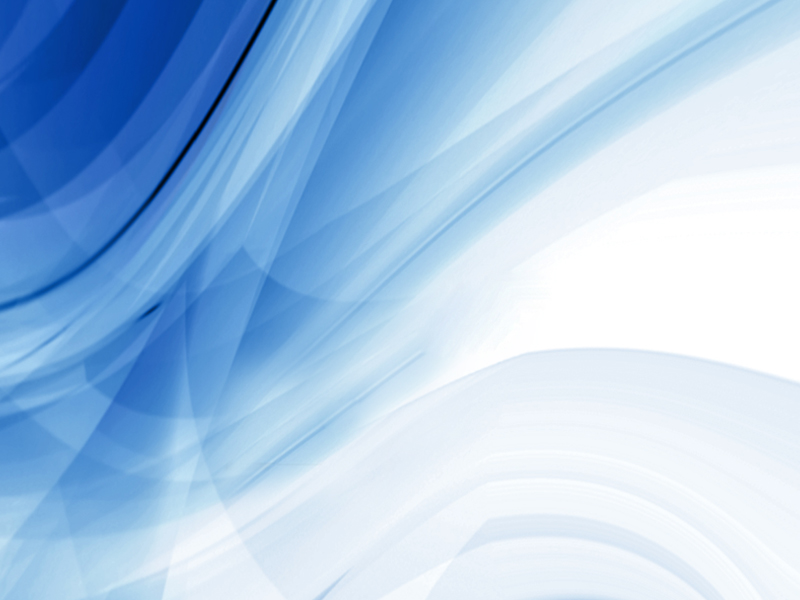 پیام آیه :
تَنَزَّلُ الْمَلائِكَةُ وَ الرُّوحُ فيها بِإِذْنِ رَبِّهِمْ مِنْ كُلِّ أَمْر
قدر: 4
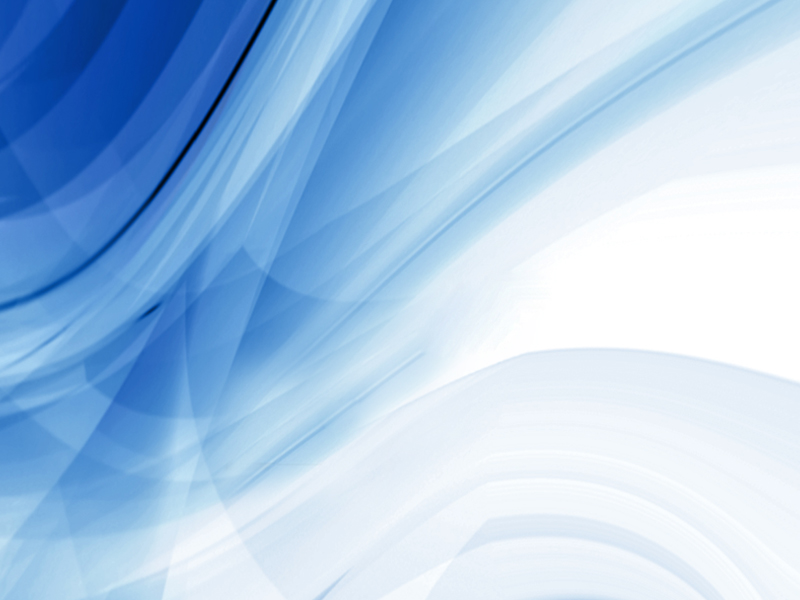 نمونه ای از آیات مهدویت
سایر آیاتی که دلالت بر وجودِ حجت در هر زمان دارد :
«إِنَّما أَنْتَ مُنْذِرٌ وَ لِكُلِّ قَوْمٍ هاد» 
رعد : 7
«يَوْمَ نَدْعُوا كُلَّ أُناسٍ بِإِمامِهِمْ فَمَنْ أُوتِيَ كِتابَهُ بِيَمينِهِ فَأُولئِكَ يَقْرَؤُنَ كِتابَهُمْ وَ لا يُظْلَمُونَ فَتيلا»
 إسراء : 71
«إِنَّا أَرْسَلْناكَ بِالْحَقِّ بَشيراً وَ نَذيراً وَ إِنْ مِنْ أُمَّةٍ إِلاَّ خَلا فيها نَذير»
فاطر : 24
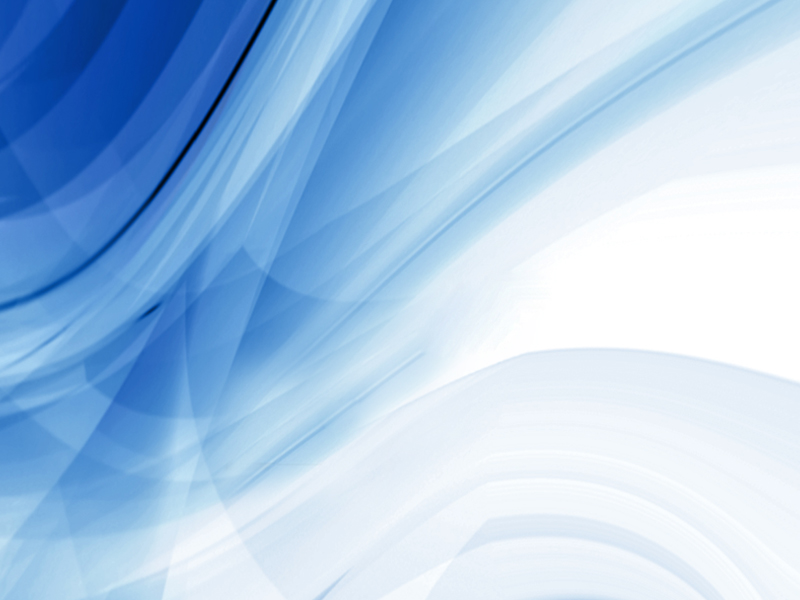 موعود موجود غائب
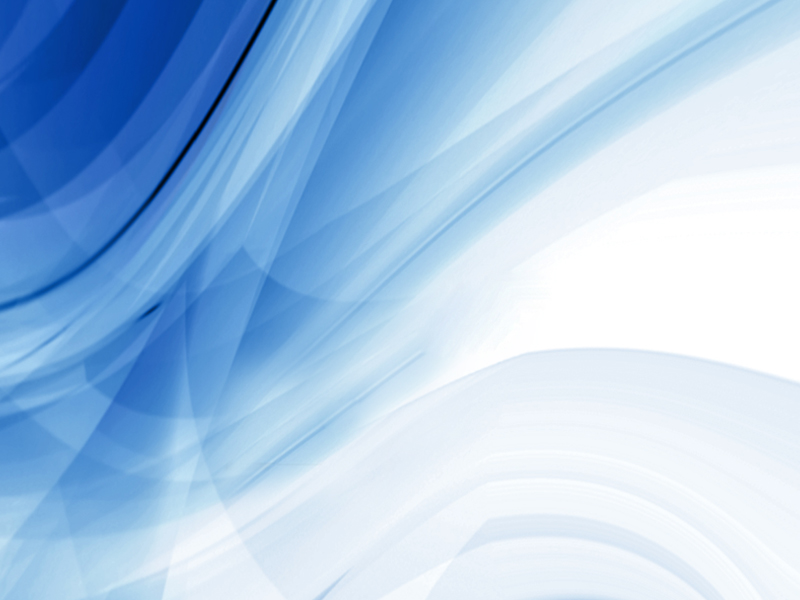 نمونه ای از آیات مهدویت
« قُلْ أَ رَأَيْتُمْ إِنْ أَصْبَحَ ماؤُكُمْ غَوْراً فَمَنْ يَأْتيكُمْ بِماءٍ مَعينٍ »
ملک 67 : 30
بگو: «به من خبر دهيد اگر آبهاى (سرزمين) شما در زمين فرو رود، چه كسى مى‏تواند آب جارى و گوارا در دسترس شما قرار دهد؟!»
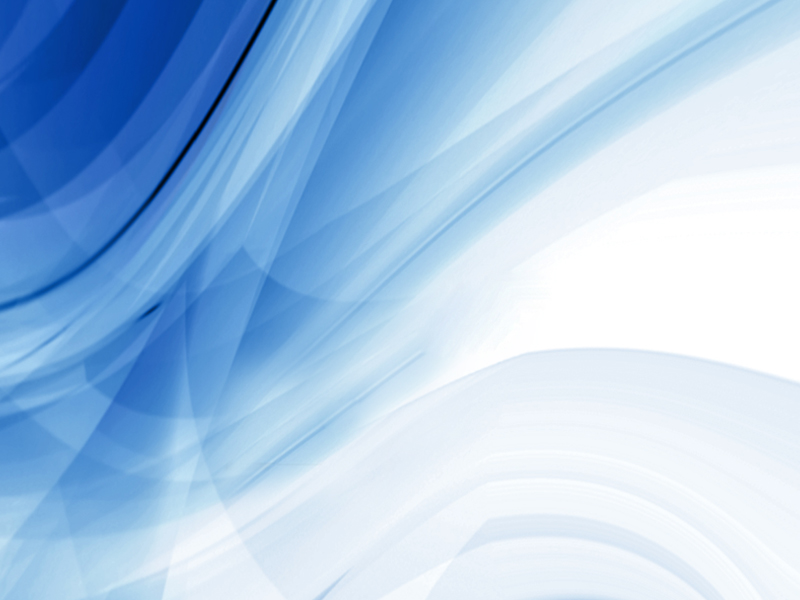 هشدارِغیبت
« عن أبي جعفر علیه السلام...قال هذه نزلت في القائم يقول إن أصبح إمامكم غائبا عنكم لا تدرون أين هو فمن يأتيكم بإمام ظاهر يأتيكم بأخبار السماء و الأرض و حلال الله جل و عز و حرامه ثم قال علیه السلام و الله ما جاء تأويل هذه الآية و لا بد أن يجي‏ء تأويلها »              کمال الدین ج1 ص325 باب 32 ح 3
إمام باقر علیه السلام می فرمایند:
این آیه در مورد حضرت مهدی علیه السلام نازل شده است خداوند می فرماید: اگر روزی إمامتان از شما پنهان شد به گونه ای که ندانید او کجاست پس چه کسی إمام ظاهری در إختیار شما قرار می دهد که او  أخبار آسمان و زمین و حلال و حرام إلهی را برای شما بیاورد ؟ ! و...
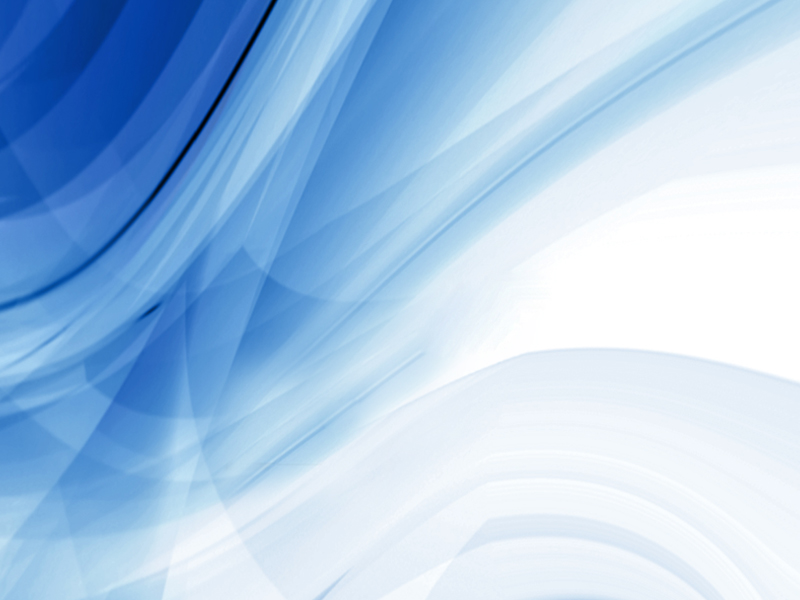 نکات آیه :
1 – هشدار نسبت به وقوع غیبت
2 – نقش مردم در غیبت
3- خسارت جبران ناپذیر در اثرِ غیبت
4 – نقش بی بدیل إمام
5 – لقب ماء معین
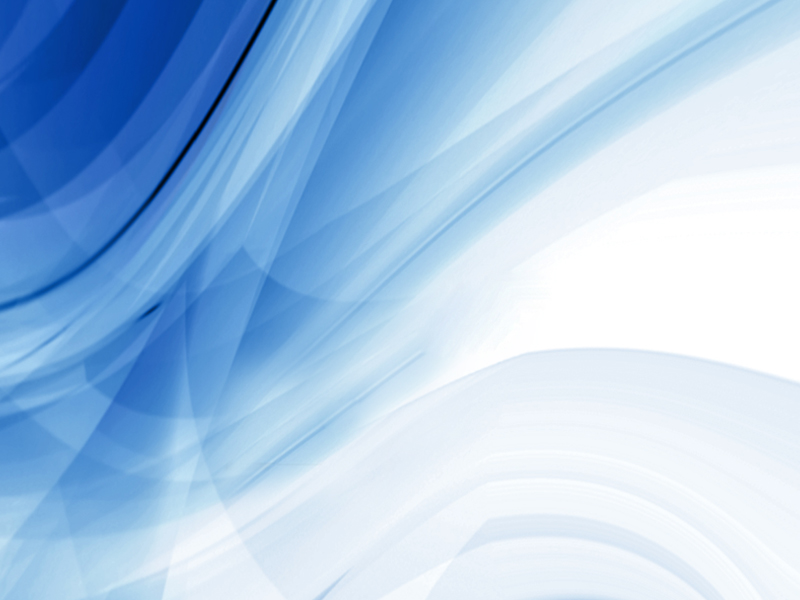 سایر آیاتی که دلالت بر  غیبتِ حضرت  دارد :
« الَّذينَ يُؤْمِنُونَ بِالْغَيْب‏» بقره : 3
« فَكَأَيِّنْ مِنْ قَرْيَةٍ أَهْلَكْناها وَ هِيَ ظالِمَةٌ فَهِيَ خاوِيَةٌ عَلى‏ عُرُوشِها وَ بِئْرٍ مُعَطَّلَةٍ وَ قَصْرٍ مَشيد» حج : 45
« فَلا أُقْسِمُ بِالْخُنَّسِ الْجَوارِ الْكُنَّسِ»
 تکویر : 15و 16
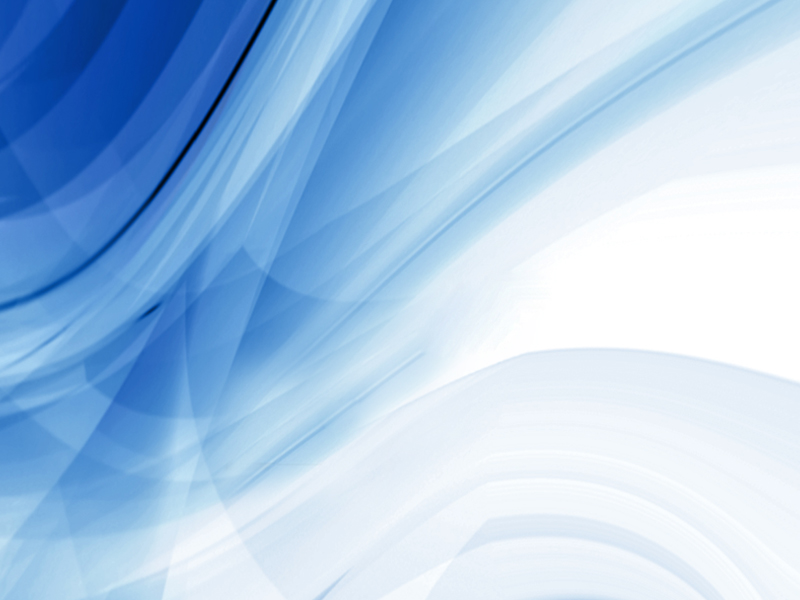 ویژگی های
موعود موجود غائب
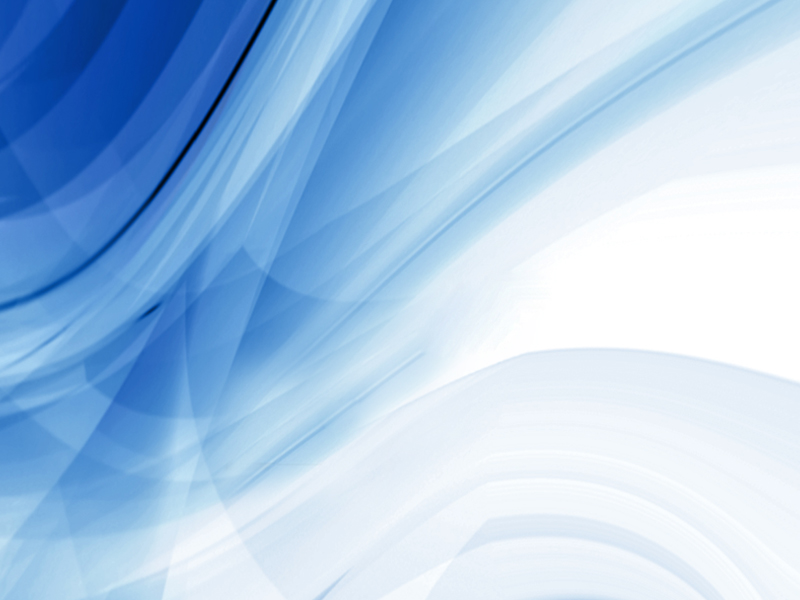 «إِنَّما أَنْتَ مُنْذِرٌ
 وَ لِكُلِّ قَوْمٍ هادٍ» 
رعد: 7
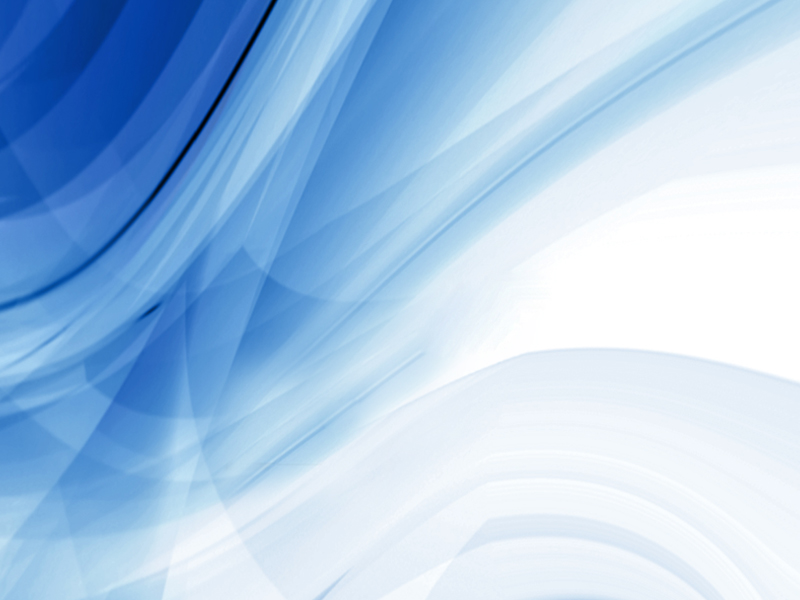 «بَقِيَّتُ اللَّهِ خَيْرٌ لَكُم» 
هود: 86
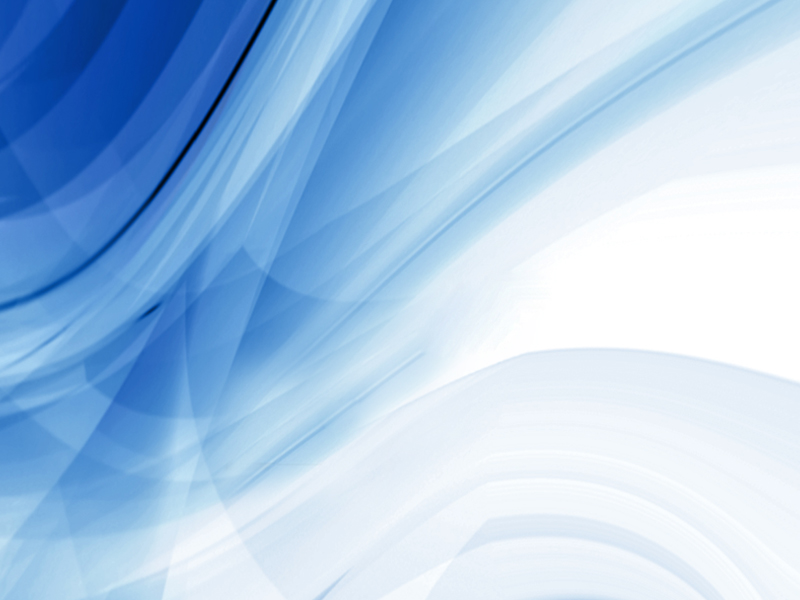 إمام باقر علیه السلام می فرماید :
«و أول ما ينطق به هذه الآية «بَقِيَّتُ اللَّهِ خَيْرٌ لَكُمْ إِنْ كُنْتُمْ مُؤْمِنِينَ» ثم يقول أنا بقية الله في أرضه» 
كمال‏الدين  ج 1 ص  330  باب 32
و أول سخنی که می گوید این آیه است «بقیت الله...»سپس می گوید منم بقیه الله در روی زمین
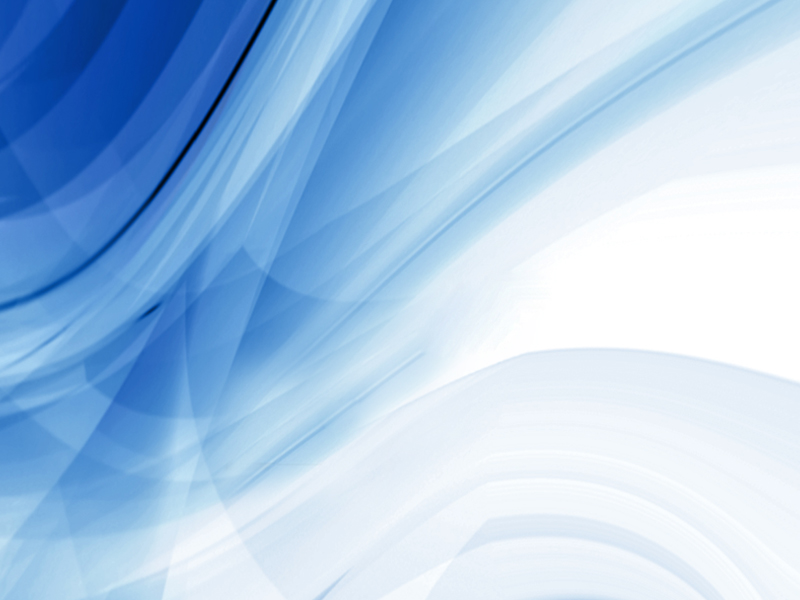 سخن خود حضرت
فقال أحمد بن إسحاق فقلت له يا مولاي فهل من علامة يطمئن إليها قلبي فنطق الغلام علیه السلام بلسان عربي فصيح فقال أنا بقية الله في أرضه‏  
  كمال‏الدين ج 2 ص 384    38- باب ما روي عن أبي محمد الحسن بن علی
أحمد بن إسحاق می گوید : به إمام حسن عسکری علیه السلام عرض کردم مولای من آیا نشانه ای هست که دلم به واسطه آن آرام گیرد ؟
آن کودک «حضرت مهدی علیه السلام» به زبان عربی فصیح فرمود من بقیه الله در روی زمین هستم
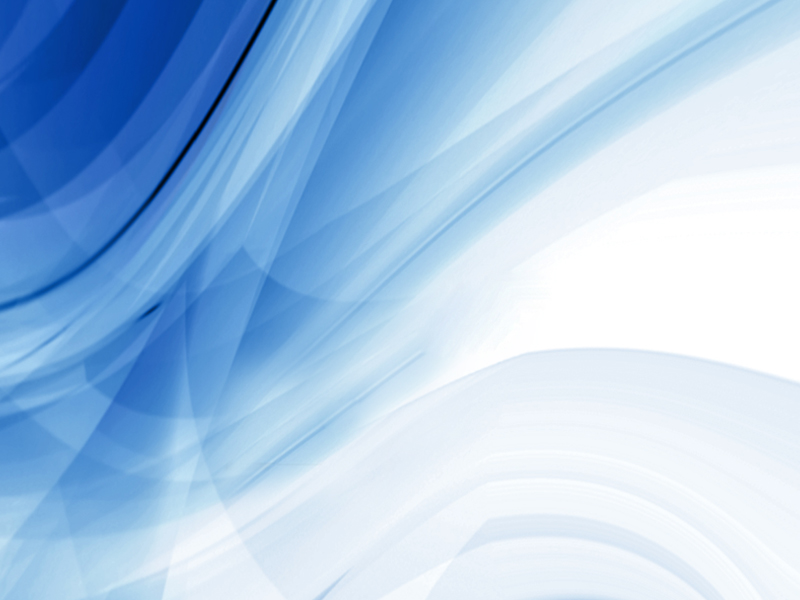 إمام صادق علیه السلام می فرماید :
قُلْتُ جُعِلْتُ فِدَاكَ كَيْفَ يُسَلَّمُ عَلَيْهِ قَالَ يَقُولُونَ السَّلَامُ عَلَيْكَ يَا بَقِيَّةَ اللَّهِ ثُمَّ قَرَأَ بَقِيَّتُ اللَّهِ ...                                          الكافي  ج 1 ص 411    باب نادر .....
راوی می گوید :به إمام صادق علیه السلام گفتم فدای شما گردم چگونه بر إیشان باید سلام کرد ؟
حضرت فرمودند : می گویند: «السلام علیک یا بقیه الله »سپس آیه «بقیه الله...» را خواندند.
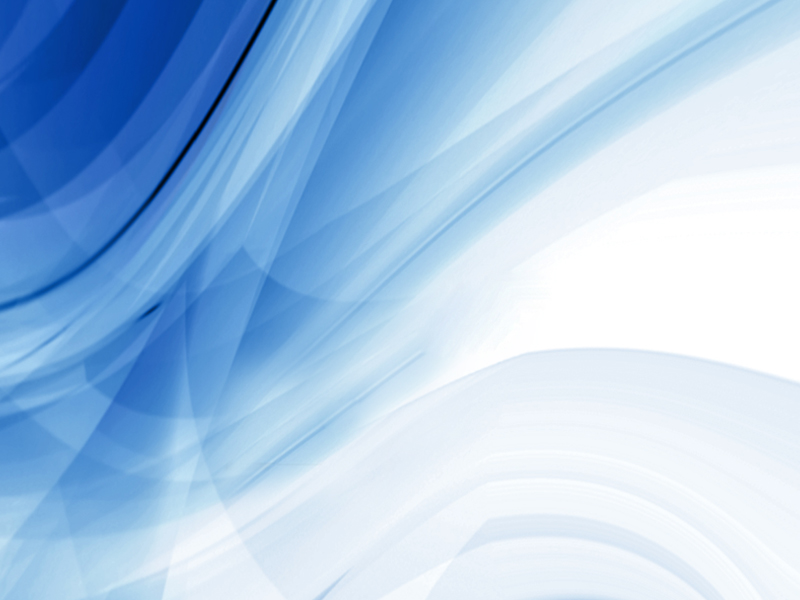 پیام آیه :

«بَقِيَّتُ اللَّهِ خَيْرٌ لَكُم» 
هود: 86
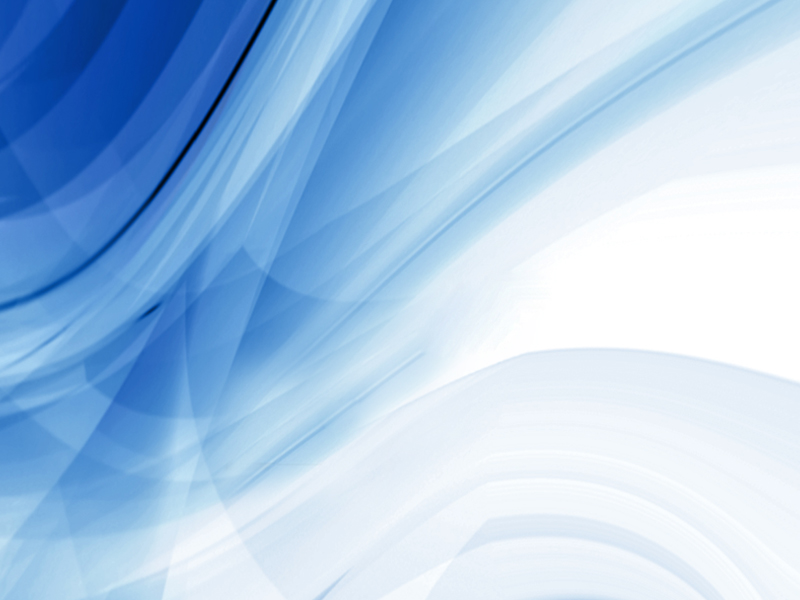 «أَ لَمْ تَرَوْا أَنَّ اللَّهَ سَخَّرَ لَكُمْ ما فِي السَّماواتِ وَ ما فِي الْأَرْضِ 
وَ أَسْبَغَ عَلَيْكُمْ نِعَمَهُ 
ظاهِرَةً وَ باطِنَة» 
لقمان: 20
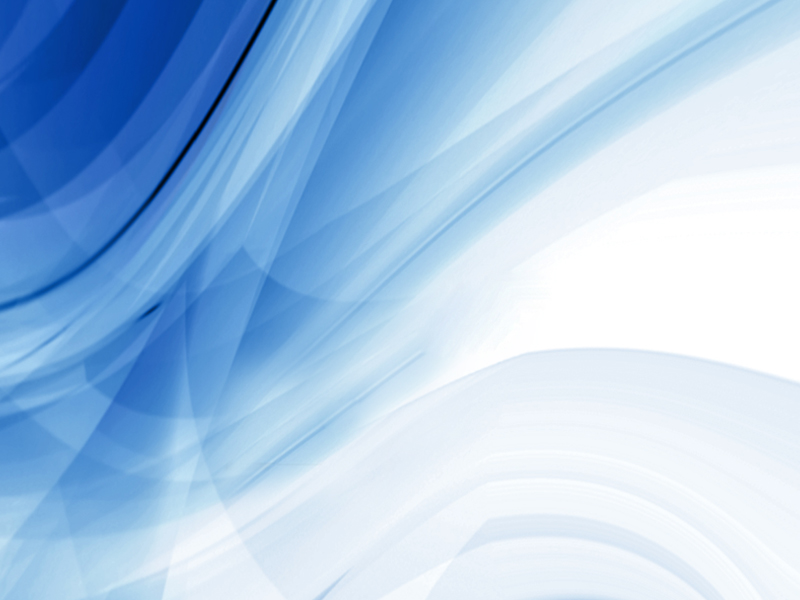 وظائف منتظرانِ
موعود موجود غائب
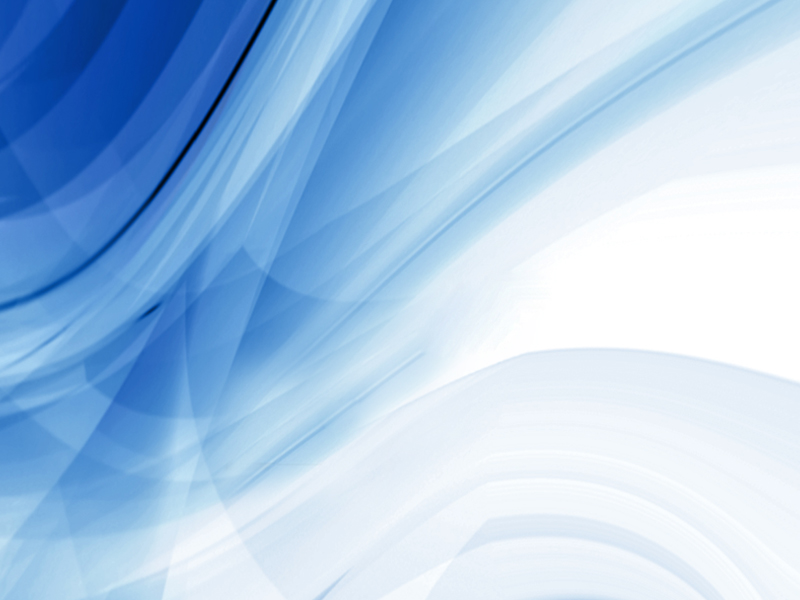 أَ لَمْ يَأْنِ لِلَّذينَ آمَنُوا
أَنْ تَخْشَعَ قُلُوبُهُمْ لِذِكْرِ اللَّهِ وَ ما نَزَلَ مِنَ الْحَقِّ وَ لا يَكُونُوا كَالَّذينَ أُوتُوا الْكِتابَ مِنْ قَبْلُ
 فَطالَ عَلَيْهِمُ الْأَمَدُ فَقَسَتْ قُلُوبُهُمْ
 وَ كَثيرٌ مِنْهُمْ فاسِقُونَ حديد، 16
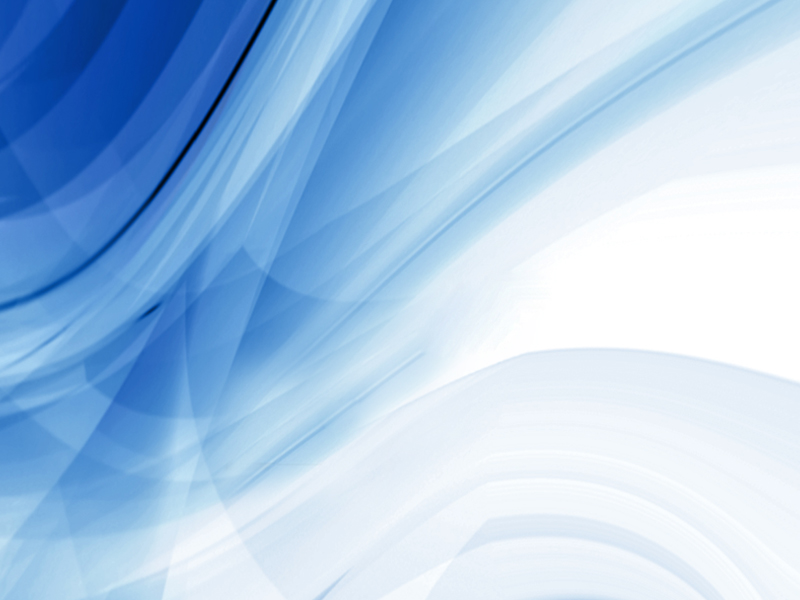 امام علی علیه السلام:
« ... أَلَا فَمَنْ ثَبَتَ مِنْهُمْ عَلَى دِينِهِ [وَ ] لَمْ يَقْسُ قَلْبُهُ لِطُولِ أَمَدِ غَيْبَةِ إِمَامِهِ فَهُوَ مَعِي فِي دَرَجَتِي يَوْمَ   الْقِيَامَة »       
   کمال الدین ج 1 باب 26 ح 14 ص 336
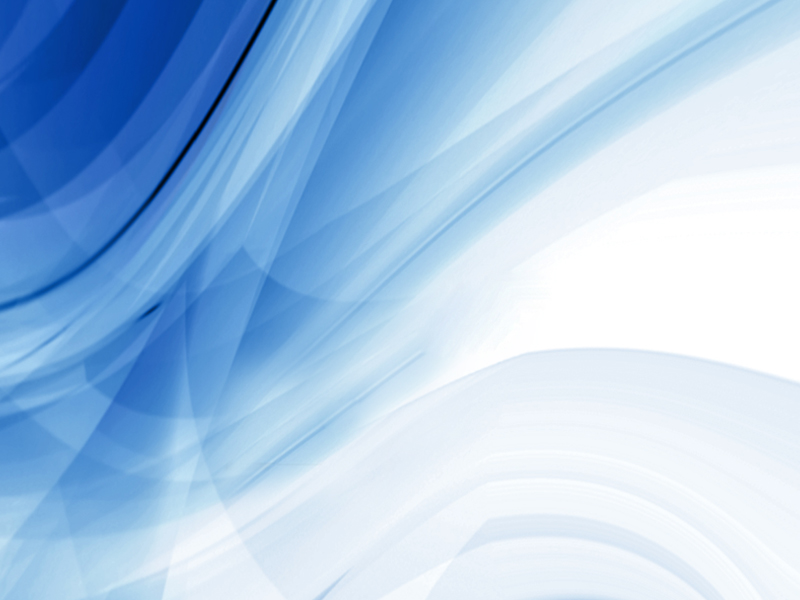 فهرست برخی از منابع آیات مهدویت
1 - معجم احادیث إمام مهدی علیه السلام ، ج 5 از چاپ پنج جلدی و جلد 7 ،از چاپ هشت جلدی، مؤسسه معارف اسلامی قم ،انتشارات جمکران
2- الامام المهدی علیه السلام فی القران و السنه ، سعید ابو معاش ، انتشارات آستان قدس رضوی  با ذکر بیش از 300 آیه
3 – المحجه فیما نزل فی القائم الحجه علیه السلام، مرحوم سیّد هاشم بحرانی،
با بیش از 120 آیه
4- سیمای حضرت مهدی علیه السلام در قران ، ترجمه المحجه ، سیّد مهدی حائری قزوینی
5- قاطع البیان فی الایات المؤولة بصاحب الزمان علیه السلام ، فضل الله عابدی خراسانی ، نشر دار المرتضی مشهد  ، 202 آیه
6- الایات الباهره فی بقیة العترة الطاهره ، سیّد داوود میر صابری ، مؤسسة البعثه ،
حدود 150 آیه
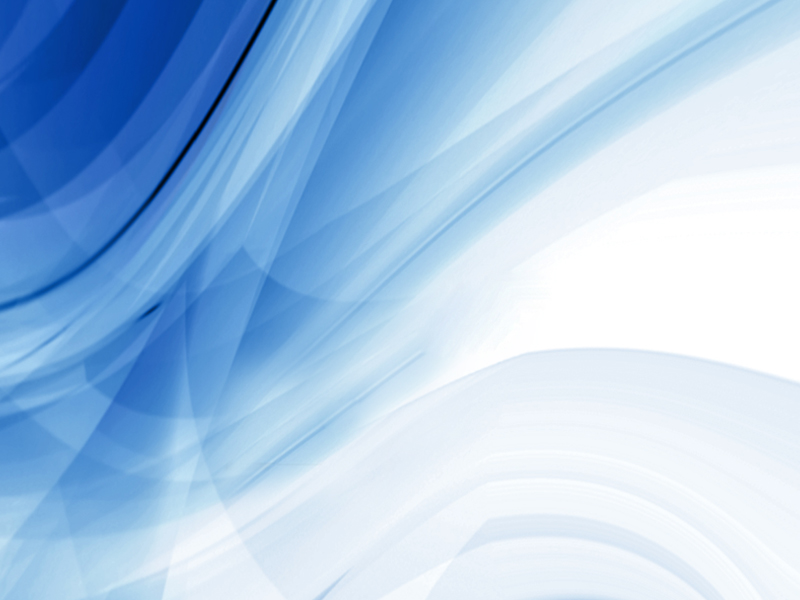 7- القران یتحدث عن الامام المهدی علیه السلام ، مهدی حسن علا الدین
8- الامام المهدی علیه السلام فی القران ، سیّد عبد الرحیم موسوی مرکز جهانی اهل بیت علیهم السلام
9- بحار الانوار ، علامه مجلسی رضوان الله علیه ، ج 51   ص 44
10- شواهد التنزیل لقواعد التفضیل ، حاکم ابوالقاسم حسکانی سنی
(موضوع آن فضائل اهل بیت علیهم السلام است و ذیل چند آیه روایاتی در ارتباط آیه با مهدویت ذکر کرده است .)
11- کتاب شناسی قران و انتظار ، دبیر خانه دوازدهمین نمایشگاه بین المللی قران کریم  آبان 83
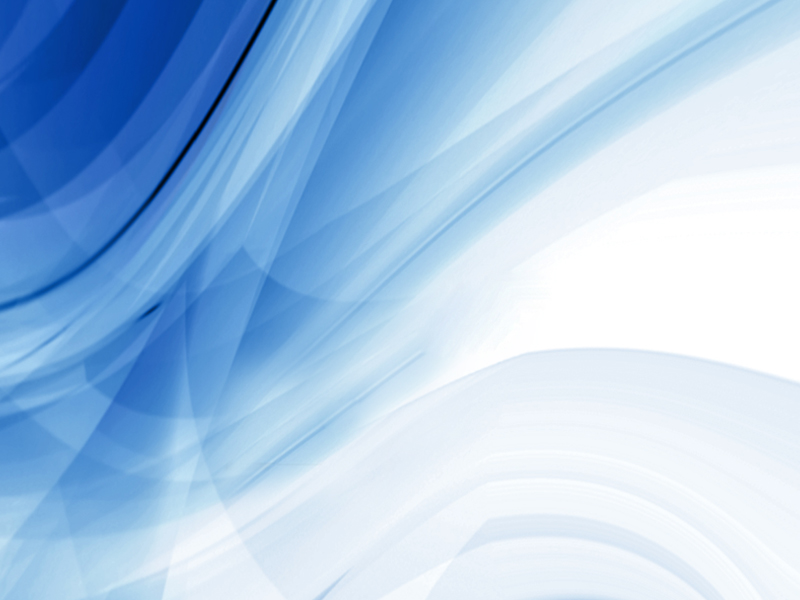 12- مجله انتظار موعود ، مرکز تخصصی مهدویت قم ، شماره  19
13-بررسی تطبیقی تفسیر آیات مهدویت و شخصیت شناسی امام مهدی علیه السلام در دیدگاه فریقین، فتح اله نجارزادگان،
 نشر سمت
14- معجم مهدویت در تفاسیر شیعه و اهل سنت،
 محسن طباطبائی و همکارانة قم، بوستان کتاب
15- امام مهدی علیه السلام در قرآن، مهدی یوسفیان، 
بنیاد فرهنگی حضرت مهدی علیه السلام
16- گفتمان مهدویت، مؤسسه فرهنگی انتظار نور 
 (نام فعلی آن، پژوهشکده مهدویت و آینده پژوهی می باشد. )
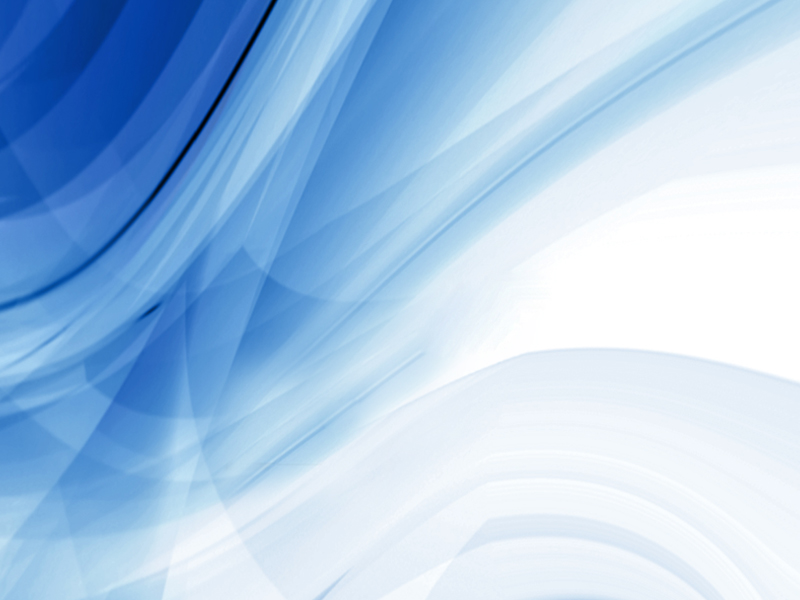 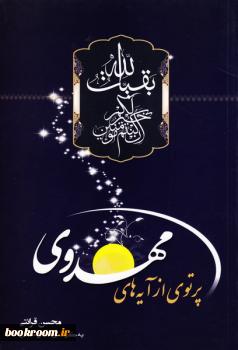 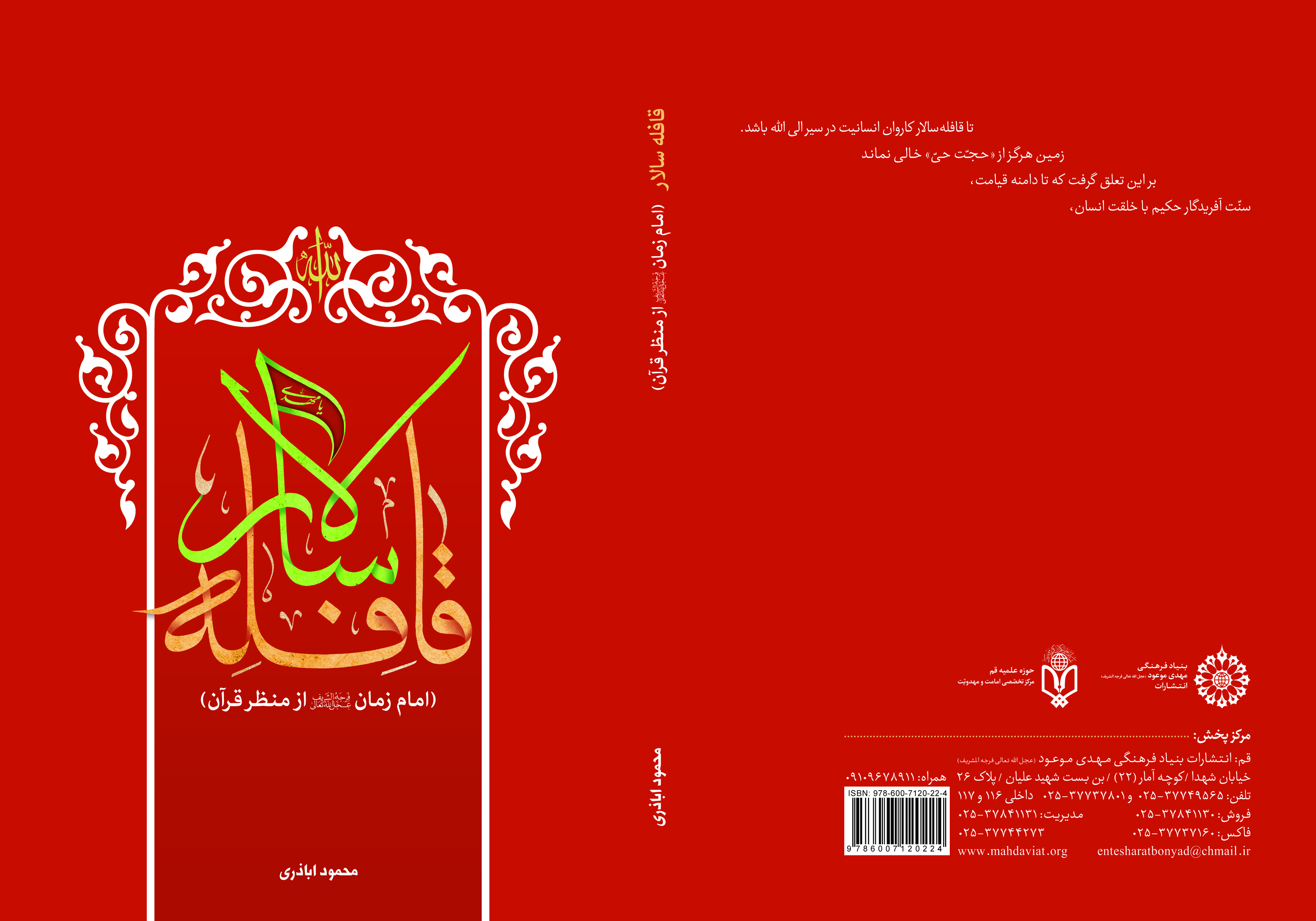 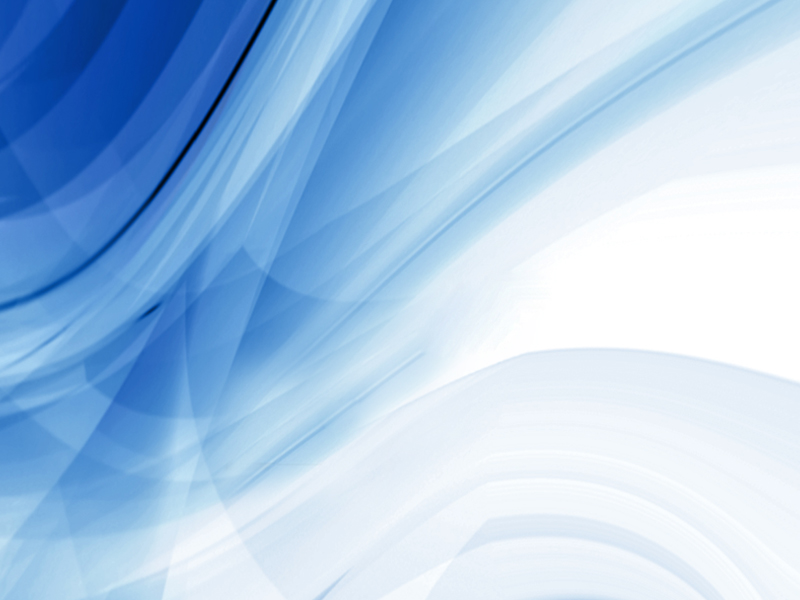 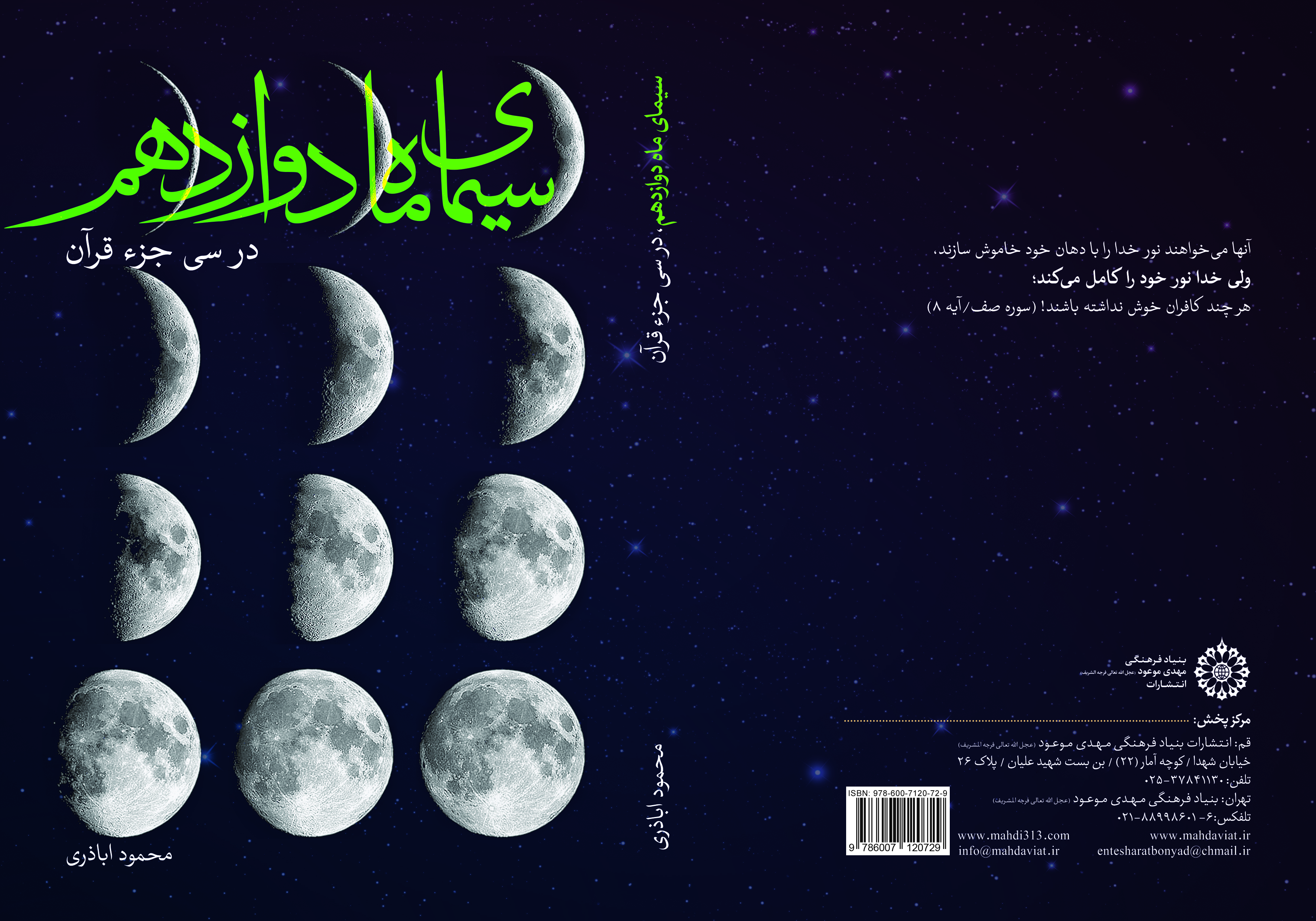 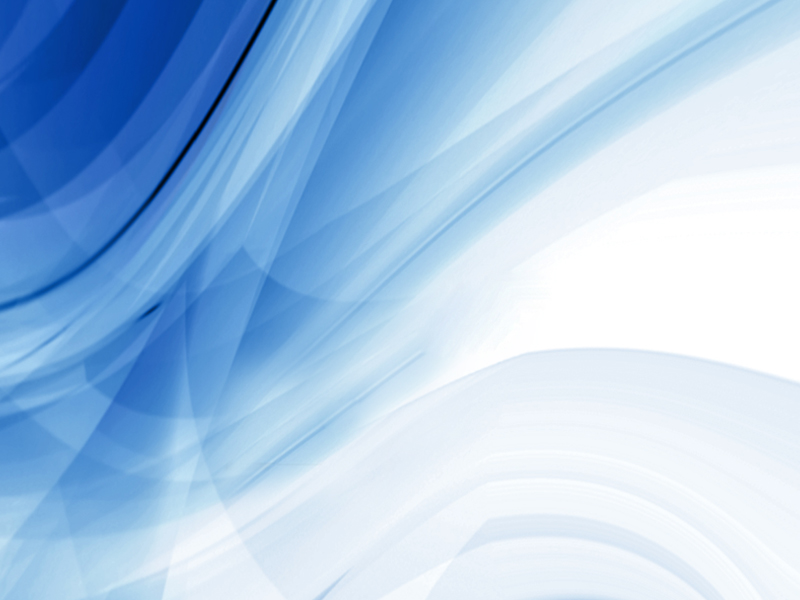